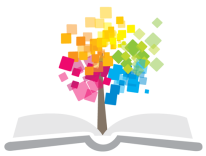 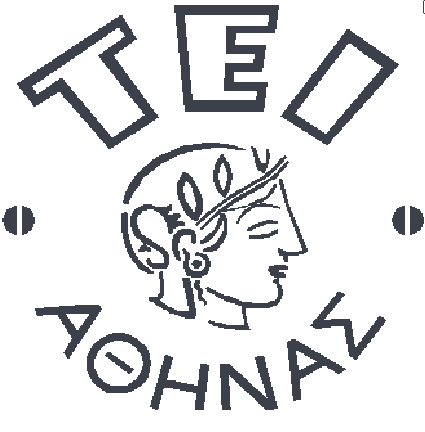 Ανοικτά Ακαδημαϊκά Μαθήματα στο ΤΕΙ Αθήνας
Αρχές Οργάνωσης Παιδαγωγικής Πράξης Ι (E)
Ενότητα 10: Παρουσίαση εργασιών (Μέρος Α)

Ευγενία Θεοδότου BA ECS, MA, MSc, PhDc.
Εργαστηριακός Συνεργάτης του ΤΕΙ Αθήνας
Τμήμα Προσχολικής Αγωγής
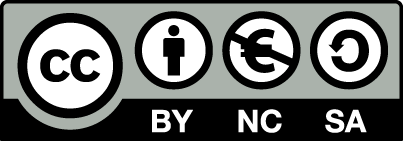 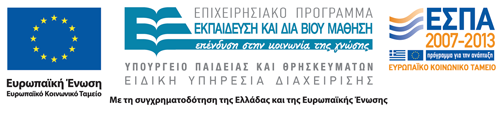 Περιεχόμενο ενότητας
Με την ολοκλήρωση του εργαστηρίου αναμένεται ότι έχετε κατακτήσει με επιτυχία τα Μαθησιακά Αποτελέσματα τα οποία συζητήσαμε στην αρχή του εργαστηρίου

Σκοπός της ενότητας αυτής είναι η αξιολόγηση του εργαστηρίου!
Αυτό θα γίνει
Με την παρουσίαση των καλύτερων εργασιών!

Ας θυμηθούμε τι έπρεπε να κάνετε στην αξιολόγηση του εργαστηρίου;
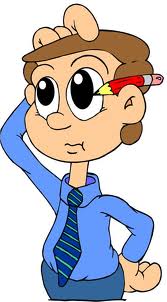 wordpress.com
1
Παρουσίαση 1
Φοιτήτρια: Χριστοπούλου Αικατερίνη
Αριθμός Μητρώου: 11110
2
Μέρος 1: Καταγραφή 1ου παιχνιδιούΦοιτήτρια Χριστοπούλου Αικατερίνη
Παιχνίδι Άσκησης
Αριθμός παιδιών: 7
Ηλικία παιδιών: 4-5 
Περιγραφή παιχνιδιού: Τρία κορίτσια μαζί με τέσσερα αγόρια πήραν και τα τρία μαξιλάρια-καθίσματα που βρίσκονταν προς τον έναν τοίχο της τάξης, τα γύρισαν ανάποδα, ανέβηκαν πάνω και άρχισαν να χοροπηδάνε καθιστά.
3
Μέρος 1: Αξιολόγηση 1ου παιχνιδιού (1/2) Φοιτήτρια Χριστοπούλου Αικατερίνη
Τομέας Κινητικός: Τα παιδιά άσκησαν την αδρή κινητικότητα και το συγχρονισμό του σώματός τους με τα πόδια για την αναπήδηση.
Τομέας Νοητικός: Με αυτό το παιχνίδι το κάθε παιδί ελέγχει την ισορροπία του και τα όριά τους, το πόσο ψηλά μπορεί να χοροπηδήσει, καθώς και τη δύναμη που χρησιμοποιεί για την αναπήδηση. Επίσης, άσκησαν τις έννοιες του χώρου ως προς το ψηλά-χαμηλά και το πάνω-κάτω.
4
Μέρος 1: Αξιολόγηση 1ου παιχνιδιού (2/2) Φοιτήτρια Χριστοπούλου Αικατερίνη
Τομέας Κοινωνικός: Έπαιζαν με το ίδιο υλικό αλλά εκ του παραλλήλου, διότι το κάθε παιδί χοροπηδούσε ανεξάρτητα από το άλλο. Συνεργασία υπήρξε όταν πήραν τα μαξιλάρια και τα τοποθέτησαν ανάποδα, αλλά και όταν τα μάζεψαν
Τομέας Συναισθηματικός: Παίζοντας έτσι τα παιδιά έδειχναν να χαίρονται και γελούσαν συνέχεια
5
Μέρος 1: Καταγραφή 2ου παιχνιδιού Φοιτήτρια Χριστοπούλου Αικατερίνη
Παιχνίδι Κανόνων
Αριθμός παιδιών: 2
Ηλικία παιδιών: 4-5
Περιγραφή παιχνιδιού:  Η Κ.(4) με τον Λ.(5) έφτιαξαν δύο πάζλ.
6
Μέρος 1: Αξιολόγηση 2ου παιχνιδιού (1/2)  Φοιτήτρια Χριστοπούλου Αικατερίνη
Τομέας Κινητικός: Στον κινητικό τομέα τα δύο παιδιά ανέπτυξαν τους λεπτούς χειρισμούς, καθώς έπιαναν τα κομμάτια του πάζλ με τα δάχτυλα  (αντίχειρα, δείκτη και μεσαίο).
Τομέας Νοητικός: Φτιάχνοντας τα πάζλ τα παιδιά μαθαίνουν να αντιστοιχούν τα  κομμάτια. Όταν  το ένα παιδί έκανε λάθος και έβλεπε πως δεν ταιριάζει, προσπαθούσε να βρει το σωστό. Επίσης, μαθαίνει να συμπληρώνει την εικόνα, όταν αντιστοιχεί τα κομμάτια του πάζλ.
7
Μέρος 1: Αξιολόγηση 2ου παιχνιδιού (2/2)  Φοιτήτρια Χριστοπούλου Αικατερίνη
Τομέας Κοινωνικός: Τα δύο παιδιά έπαιξαν με το ίδιο υλικό και υπήρξε συνεργασία. Μερικές φορές, όμως, δεν συμφωνούσαν και έφεραν  αντιπαραθέσεις. Τελικά όποιος είχε άδικο, υποχωρούσε χωρίς εντάσεις και τσακωμούς.
Τομέας Συναισθηματικός: Και οι δύο ήταν απολύτως αφοσιωμένοι στο πάζλ. Όταν δεν  συμφωνούσαν, έμοιαζαν να θυμώνουν. Κάποια στιγμή ο Λ.(5) σηκώθηκε, έφυγε και πήγε να παίξει με τους φίλους του. Έδειχνε σαν να ήταν αγανακτισμένος. Μετά από λίγο, όμως, γύρισε στην Κ(4) που συνέχιζε να φτιάχνει το πάζλ, και  συνεργαστήκανε και πάλι μαζί.
8
Μέρος 1: Καταγραφή 3ου παιχνιδιού Φοιτήτρια Χριστοπούλου Αικατερίνη
Παιχνίδι Συμβολικό
Αριθμός παιδιών: 1
Ηλικία παιδιών: 4 
Περιγραφή παιχνιδιού: Η Α.(4) έπαιζε με οικοδομικό υλικό
9
Μέρος 1: Αξιολόγηση 3ου παιχνιδιού (1/2)  Φοιτήτρια Χριστοπούλου Αικατερίνη
Τομέας Κινητικός: Στον κινητικό τομέα τα δύο παιδιά ανέπτυξαν τους λεπτούς χειρισμούς, καθώς έπιαναν τα κομμάτια του πάζλ με τα δάχτυλα  (αντίχειρα, δείκτη και μεσαίο).
Τομέας Νοητικός: Φτιάχνοντας τα πάζλ τα παιδιά μαθαίνουν να αντιστοιχούν τα  κομμάτια. Όταν  το ένα παιδί έκανε λάθος και έβλεπε πως δεν ταιριάζει, προσπαθούσε να βρει το σωστό. Επίσης, μαθαίνει να συμπληρώνει την εικόνα, όταν αντιστοιχεί τα κομμάτια του πάζλ.
10
Μέρος 1: Αξιολόγηση 3ου παιχνιδιού (2/2)  Φοιτήτρια Χριστοπούλου Αικατερίνη
Τομέας Κοινωνικός: Τα δύο παιδιά έπαιξαν με το ίδιο υλικό και υπήρξε συνεργασία. Μερικές φορές, όμως, δεν συμφωνούσαν και έφεραν  αντιπαραθέσεις. Τελικά όποιος είχε άδικο, υποχωρούσε χωρίς εντάσεις και τσακωμούς.
Τομέας Συναισθηματικός: Και οι δύο ήταν απολύτως αφοσιωμένοι στο πάζλ. Όταν δεν  συμφωνούσαν, έμοιαζαν να θυμώνουν. Κάποια στιγμή ο Λ.(5) σηκώθηκε, έφυγε και πήγε να παίξει με τους φίλους του. Έδειχνε σαν να ήταν αγανακτισμένος. Μετά από λίγο, όμως, γύρισε στην Κ(4) που συνέχιζε να φτιάχνει το πάζλ, και  συνεργαστήκανε και πάλι μαζί.
11
Μέρος 1: Καταγραφή 4ου παιχνιδιού Φοιτήτρια Χριστοπούλου Αικατερίνη
Παιχνίδι Κατασκευών
Αριθμός παιδιών: 4
Ηλικία παιδιών: 4-5
Περιγραφή παιχνιδιού: Ένα κορίτσι, η Α.(4), έκανε το λιοντάρι και κοιμόταν. Η Μ.(4), η Σ.(4) και η Μ.(5) την πλησίαζαν και τότε η Α.(4) ξυπνούσε και τις κυνηγούσε. Τα μαξιλάρια χρησιμοποιούνταν σαν το «σπίτι» τους.
12
Μέρος 1: Αξιολόγηση 4ου παιχνιδιού Φοιτήτρια Χριστοπούλου Αικατερίνη
Τομέας Κινητικός: Τα παιδιά άσκησαν την αδρή κινητικότητα καθώς περπατούσαν σιγά-σιγά και μετά έτρεχαν
Τομέας Νοητικός: Με αυτό το παιχνίδι άσκησαν τις έννοιες του χώρου, μπροστά-πίσω και τις έννοιες του χρόνου σιγά-γρήγορα. Επίσης, η Α.(4) μιμήθηκε ένα ζώο, έπαιξε κάποιον ρόλο δηλαδή. 
Τομέας Κοινωνικός: Έπαιζαν ως ομάδα και υπήρξε συνεργασία. Έθεσαν κανόνες (πότε ξυπνάει, πότε τις κυνηγάει, πως όταν έπιανε κάποια γινόταν εκείνη το λιοντάρι.
Τομέας Συναισθηματικός: Έδειχναν να χαίρονται και να τους αρέσει διότι γελούσαν
13
Μέρος 2: Συμμετοχή στο 1ο παιχνίδι Φοιτήτρια Χριστοπούλου Αικατερίνη
Είδος Παιχνιδιού: Συμβολικό
Αριθμός παιδιών: 15
Ηλικία παιδιών: 4-5
Περιγραφή παιχνιδιού: Η συμφοιτήτριά μου και εγώ προτείναμε στα παιδιά να παίξουμε τους «Ελέφαντες». Γίναμε ελέφαντες και προχωρούσαμε με βαρύ βήμα, τεντωθήκαμε να πιάσουμε ένα μήλο να φάμε, καθίσαμε να πιούμε νερό και τέλος πιαστήκαμε από τα χέρια που ήταν οι προβοσκίδες μας.
14
Μέρος 2: Αξιολόγηση 1ου παιχνιδιού (1/2)  Φοιτήτρια Χριστοπούλου Αικατερίνη
Τομέας Κινητικός: Τα παιδιά ανέπτυξαν την αδρή κινητικότητα, εφόσον κινούσαν όλο τους το σώμα στο χώρο.
Τομέας Νοητικός: Μέσα από αυτό το παιχνίδι τα παιδιά μαθαίνουν τα χαρακτηριστικά ενός ζώου (προβοσκίδα, βαρύ, μεγάλος όγκος) και τι κάνει. Άσκησαν τις έννοιες του χώρου(ψηλά- χαμηλά, δεξιά-αριστερά) καθώς και του βάρους (περπατούσαμε σιγά και με βαριά βήματα). Επίσης, μπήκαμε στην   σειρά και κάναμε ένα τρενάκι από ελέφαντες (σειροθέτηση).
15
Μέρος 2: Αξιολόγηση 1ου παιχνιδιού (2/2)  Φοιτήτρια Χριστοπούλου Αικατερίνη
Τομέας Κοινωνικός: Έπαιξαν εκ του παραλλήλου αλλά και ομαδικά όταν κάναμε το τρενάκι. Παίξαμε έναν ρόλο και θέσαμε κανόνες («σηκωνόμαστε ψηλά», «τεντωνόμαστε να πιάσουμε ένα μήλο»).
Τομέας Συναισθηματικός: Έδειχναν να χαίρονται και να τους αρέσει διότι γελούσαν
16
Μέρος 2: Συμμετοχή στο 2ο παιχνίδι Φοιτήτρια Χριστοπούλου Αικατερίνη
Είδος Παιχνιδιού: Κανόνων
Αριθμός παιδιών: 3+
Ηλικία παιδιών: 4-5
Περιγραφή παιχνιδιού: Πλησίασα την Ε.(4) και τον Σ.(5) που έπαιζαν κομμωτήριο. Η Ε.(4) μου πρότεινε να παίξω μαζί τους, ήρθε και η Μ.(4) να τη χτενίσω. Μετά από λίγο ήρθαν και άλλα παιδιά να τα χτενίσει η Ε.(4) και εγώ μαζί με τον Σ.(5) που έκανε το βοηθό μου.
17
Μέρος 2: Αξιολόγηση 2ου παιχνιδιού (1/2)  Φοιτήτρια Χριστοπούλου Αικατερίνη
Τομέας Κινητικός: Τα παιδιά που έκαναν του κομμωτές, η Ε.(4) και ο Σ.(5), άσκησαν τους λεπτούς χειρισμούς καθώς έπιαναν τη χτένα, το πιστολάκι μαλλιών και τα άλλα αντικείμενα του κομμωτηρίου που υπήρχαν.
Τομέας Νοητικός: Άσκησαν τις μαθησιακές έννοιες, ποιο προϊόν πάει πρώτα στα μαλλιά, τι κάνουμε δηλαδή πρώτα και τι έπειτα. Αυτές οι έννοιες εμπεριέχουν και τις έννοιες του χρόνου. Το λεξιλόγιό τους επίσης, ήταν ανάλογο στο κομμωτήριο καθώς έλεγαν εκφράσεις που έχουν ακούσει στο χώρο αυτό ενδεχομένως.
18
Μέρος 2: Αξιολόγηση 2ου παιχνιδιού (2/2)  Φοιτήτρια Χριστοπούλου Αικατερίνη
Τομέας Κοινωνικός: Τα παιδιά έπαιζαν με το ίδιο υλικό, και εκ του παραλλήλου στη συνέχεια η Ε.(4) με το Σ.(5). Υπήρξε συνεργασία των παιδιών αλλά και με εμένα. Παίζαμε έναν ρόλο και θέσαμε κανόνες για το τι θα κάνει ο καθένας από εμάς.
Τομέας Συναισθηματικός: Η Ε.(4) φαινόταν να έχει κύρος και ικανοποίηση. Ο Σ(5) χαιρόταν να με βοηθάει. Όλα τα παιδιά που ερχόντουσαν και έφευγαν είτε ένιωθαν ικανοποίηση είτε δεν έδειχναν κάποιο συναίσθημα.
19
Μέρος 3: Φοιτήτρια Χριστοπούλου Αικατερίνη
Λίγα λόγια για την εμπειρία μου
Το διάστημα αυτό που επισκεπτόμουν τον παιδικό σταθμό, μου δημιουργήθηκαν προβληματισμοί και απορίες. 
Βέβαια ήταν ωραία εμπειρία και μέσα από το εργαστήριο και την εργασία έμαθα πώς να ερμηνεύω τις αλληλεπιδράσεις των παιδιών κατά τη διάρκεια του παιχνιδιού τόσο με το υλικό όσο και με τα άλλα παιδιά. 
Επίσης, έμαθα τι μπορεί να μάθει το παιδί μέσω ενός παιχνιδιού, αλλά και πώς να βοηθήσω ένα παιδί να μάθει κάτι μέσω αυτού.
20
Παρουσίαση 2
Φοιτήτρια: Κοντακτσή Ανδρονίκη
Αριθμός Μητρώου: 12016
21
Μέρος 1: Καταγραφή 1ου παιχνιδιούΦοιτήτρια Κοντακτσή Ανδρονίκη
Παιχνίδι Άσκησης
Αριθμός παιδιών: Ομαδικό, 3 κορίτσια 
Ηλικία παιδιών: Η Δ. 3,5 ετών, η Ζ. 3 ετών και η Ι. 3,5 ετών
Περιγραφή παιχνιδιού: Η Δ. αποφάσισε να φτιάξει με την πλαστελίνη μήλα και ένα καλαθάκι, η Ζ. απλά έφτιαχνε και χαλούσε την πλαστελίνη ώσπου κάποια στιγμή έφτιαξε μία λίμνη με παπάκια. 
Η Ι. έφτιαχνε φιδάκια, έπαιρνε τα κουπατ της πλαστελίνης και έφτιαχνε λουλουδάκια ενώ ο Σ. το μόνο που έκανε ήταν να παίρνει τον πλάστη και να κάνει πίτα την πλαστελίνη. 
Τα παιδιά κατά τη διάρκεια του παιχνιδιού βοηθούσε το ένα τα άλλο σε ότι δεν μπορούσε να κάνει και επίσης μιλούσανε μεταξύ τους αλλά και μαζί μου. Τα παιδιά έπαιξαν συνολικά 15 λεπτά.
22
Μέρος 1: Αξιολόγηση 1ου παιχνιδιού Φοιτήτρια Κοντακτσή Ανδρονίκη
Τομέας Κινητικός: Άσκησαν τους λεπτούς χειρισμούς, συντονισμός ματιού χεριού, ποιο χέρι είναι πιο δυνατό, ασκήθηκαν στην αδρή κινητικότητα 
Τομέας Νοητικός: Κατάλαβαν τη σχέση χώρου, εξασκούσαν την μνήμη τους, κατανόησαν κάποιους κανόνες, κατανόησαν την σχέση αίτιου-αποτελέσματος, κατανόησαν τη σχέση χρόνου
Τομέας Κοινωνικός: Τα παιδιά καθώς έπαιζαν με την πλαστελίνη μίλησαν μεταξύ τους, συνεργάστηκαν, ενθάρρυνε το ένα το άλλο, έθεσαν κανόνες 
Τομέας Συναισθηματικός: Ένοιωσαν χαρά, δημιουργικότητα, εκτόνωσαν τα συναισθήματα τους, αυτοπεποίθηση, ικανοποίηση που το αποτέλεσμα τους δικαίωσε, ένοιωσαν μέλη της ομάδας και περηφάνια για αυτό
23
Μέρος 1: Καταγραφή 2ου παιχνιδιού Φοιτήτρια Κοντακτσή Ανδρονίκη
Παιχνίδι Κανόνων
Αριθμός παιδιών: Ομαδικό, συμμετείχε όλη η τάξη, 8 κορίτσια και 12 αγόρια
Ηλικία παιδιών: 3-3,5ετών
Περιγραφή παιχνιδιού: Τα παιδιά βοήθησαν τους παιδαγωγούς να φτιάξουν το ζυμάρι, έβαλαν τα υλικά μέσα στην λεκάνη (αλεύρι, νερό, αλάτι) στις κατάλληλες αναλογίες, έπλασαν το ζυμάρι και στη συνέχεια έφτιαξαν με διάφορα κουπατ χριστουγεννιάτικα στολίδια.
24
Μέρος 1: Αξιολόγηση 2ου παιχνιδιού (1/2) Φοιτήτρια Κοντακτσή Ανδρονίκη
Τομέας Κινητικός: Άσκησαν την λεπτή και την αδρή κινητικότητα, συντόνισαν το χέρι με το μάτι, κατάλαβαν ποιο χέρι είναι τα δυνατό τους 
Τομέας Νοητικός: Άσκησαν τη λογικομαθηματική σκέψη, την έννοια του χώρου, την έννοια του χρόνου, άσκησαν την υφή τους, έμαθαν τη σχέση αιτίου-αποτελέσματος
25
Μέρος 1: Αξιολόγηση 2ου παιχνιδιού (2/2) Φοιτήτρια Κοντακτσή Ανδρονίκη
Τομέας Κοινωνικός: Τα παιδιά συνεργάστηκαν, μίλησαν μεταξύ τους, μιμήθηκαν τη μαμά τους που φτιάχνει ζυμάρι στο σπίτι, έλεγαν με λόγια ή με πράξεις τι ήθελαν να φτιάξουν
Τομέας Συναισθηματικός: Μέσω του ζυμαριού τα παιδιά εκτόνωσαν τα συναισθήματα τους, ένοιωσαν τη χαρά της δημιουργίας καθώς και αυτοπεποίθηση που το καταφέρνουν μόνα τους, νοιώθουν ότι είναι μεγάλα πια και μπορούν να βοηθήσουν
26
Μέρος 1: Καταγραφή 3ου παιχνιδιού (1/2)  Φοιτήτρια Κοντακτσή Ανδρονίκη
Παιχνίδι Συμβολικό
Αριθμός παιδιών: Ομαδικό, 2 αγόρια 
Ηλικία παιδιών: 4 ετών 
Περιγραφή παιχνιδιού: Στην αρχή είχε πάει το ένα αγόρι (ο Π.) στη γωνιά της κουζίνας και έψαχνε τι υπήρχε μέσα στα ντουλάπια, πάνω στον πάγκο, τι είχαν μέσα τα μαγειρικά σκεύη. Έπειτα ήρθε ο Ν. και του λέει «έλα να μαγειρέψουμε» ο Π. δέχτηκε και ξεκίνησε αμέσως. 
Πήγε μπροστά στα μάτια της κουζίνας και έκανε ότι τα γυρνάει για να ανοίξουν. Πήρε μία κατσαρόλα από το ντουλάπι και έβαλε μέσα ένα μπούτι κοτόπουλο, ένα καρότο και τυρί.
27
Μέρος 1: Καταγραφή 3ου παιχνιδιού (2/2)  Φοιτήτρια Κοντακτσή Ανδρονίκη
Παιχνίδι Συμβολικό
Περιγραφή παιχνιδιού (συνέχεια):
Ο Ν. πήρε κάποια φρούτα (σταφύλι, μπανάνα, πορτοκάλι) και αφού τα έπλυνε και τα έκοψε τα έβαλε μέσα σε ένα πιάτο. Κάποια στιγμή λέει στο Ν. «μου πιάνεις το αλάτι και το πιπέρι;»  «ναι» του απαντάει αυτός και κάνει ότι του τα δίνει. 
Ο Π. κάνει πως βάζει το αλάτι και το πιπέρι μέσα στην κατσαρόλα και τα ανακατεύει με ένα κουτάλι, έπειτα τα βάζει σε ένα πιάτο και λέει στο Ν. «έλα πάμε να τα δώσουμε στον Σ.». Παίρνουν τα πιατάκια μαζί με ένα κουτάλι και φεύγουν από την κουζίνα. Τα δύο αγόρια έπαιξαν περίπου 5 λεπτά.
28
Μέρος 1: Αξιολόγηση 3ου παιχνιδιού (1/2) Φοιτήτρια Κοντακτσή Ανδρονίκη
Τομέας Κινητικός: Τα παιδιά άσκησαν τους λεπτούς χειρισμούς, συντόνισαν το χέρι με το μάτι, κινήθηκαν μέσα στο χώρο οπότε ασκήθηκαν και στην αδρή κινητικότητα, οι κινήσεις τους ήταν ελεύθερες και όχι κατευθυνόμενες από κάποιον.
Τομέας Νοητικός: Τα παιδιά άσκησαν τη λογικομαθηματική σκέψη, ακολούθησαν με μία λογική σειρά τα γεγονότα, κατανόησαν τη σχέση χώρου, τη σχέση χρόνου
29
Μέρος 1: Αξιολόγηση 3ου παιχνιδιού (2/2) Φοιτήτρια Κοντακτσή Ανδρονίκη
Τομέας Κοινωνικός: Τα παιδιά μέσω αυτού του παιχνιδιού κοινωνικοποιήθηκαν, μιλήσανε μεταξύ τους, μιμήθηκαν τις σχέσεις των μεγάλων, έπαιξαν ρόλους μέσα από το συμβολικό παιχνίδι, έθεσαν κανόνες συνεργάστηκαν για να φτιάξουν φαγητό στο φίλο τους.
Τομέας Συναισθηματικός: Τα παιδιά ένοιωσαν ικανοποίηση που έφτιαξαν μαζί το φαγητό, το φαγητό βγήκε νόστιμο, χάρηκαν, συνεργάστηκαν, εκδήλωνε το ένα παιδί στο άλλο τα συναισθήματα του
30
Μέρος 1: Καταγραφή 4ου παιχνιδιού (1/2)  Φοιτήτρια Κοντακτσή Ανδρονίκη
Παιχνίδι Κατασκευών
Αριθμός παιδιών: Ομαδικό, 3 παιδιά, 2 κορίτσια και ένα αγόρι
Ηλικία παιδιών: Η Α. 3,5 ετών, η Ε. 4,5 ετών και ο Γ. 3 ετών
Περιγραφή παιχνιδιού: Σ’ ένα τραπέζι ήταν αυτά τα τρία παιδιά και παίζανε. Διέλυαν και ξαναέφτιαχναν τα τουβλάκια. Κάποια στιγμή ρωτάω την Α. τι φτιάχνει με τα τουβλάκια της και αυτή μου απαντάει «ένα τρένο». 
Η Ε. πετάγεται και λέει «και εγώ τρένο φτιάχνω! Τσαφ τσουφ τσαφ τσουφ, έλα να δούμε πιο πάει πιο γρήγορα». Κάνουν χώρο στο τραπέζι και σέρνουν τα τρενάκια τους.
31
Μέρος 1: Καταγραφή 4ου παιχνιδιού (2/2)  Φοιτήτρια Κοντακτσή Ανδρονίκη
Παιχνίδι Κατασκευών
Περιγραφή παιχνιδιού (συνέχεια): 
Ο Γ. έφτιαχνε ένα αεροπλάνο, γυρνάει και τους λέει «το αεροπλάνο μου πηγαίνει πιο γρήγορα από τα τρένα σας» η Α. απαντάει «αν ενώσουμε τα τρένα μας σε νικάμε! Να…». 
Ενώνει η Ε. με την Α. τα τρενάκια και φτιάχνουν ένα μεγαλύτερο, αρχίζουν έτσι να κάνουν αγώνες σχετικά με το ποιο όχημα είναι πιο γρήγορο. Μια νίκαγε το τρένο, μια το αεροπλάνο. Στο τέλος τσακώθηκαν. Ήρθαν οι φίλοι του Γ. και έφυγε από το τραπέζι.
32
Μέρος 1: Αξιολόγηση 4ου παιχνιδιού (1/2) Φοιτήτρια Κοντακτσή Ανδρονίκη
Τομέας Κινητικός: Για να φτιάξουν τα τρένα και το αεροπλάνο άσκησαν τους λεπτούς χειρισμούς, κατάλαβαν ότι το μεγάλο μπαίνει στο μικρό, συντόνισαν το χέρι με το μάτι, έλεγξαν τις κινήσεις τους, το παιχνίδι τους δεν περιορίστηκε στο τραπέζι οπότε ασκήθηκε και η αδρή κινητικότητα.
Τομέας Νοητικός: Άσκησαν τη σχέση χώρου, τη σχέση χρόνου, άσκησαν τη λογικομαθηματική σχέση, για να κατασκευάσουν τα παιδιά τα τρένα και το αεροπλάνο έπρεπε να υπακούσουν στους κανόνες που είχαν τα τουβλάκια, συγκέντρωσαν την προσοχή τους σε αυτό που έκαναν.
33
Μέρος 1: Αξιολόγηση 4ου παιχνιδιού (2/2) Φοιτήτρια Κοντακτσή Ανδρονίκη
Τομέας Κοινωνικός: Τα παιδιά κοινωνικοποιήθηκαν, μιλήσανε μεταξύ τους, ανταγωνίστηκε το ένα το άλλο, τα κορίτσια συνεργάστηκαν μεταξύ τους, έπαιξαν συμβολικό παιχνίδι, για να κατασκευάσουν τα παιδιά τα τρένα και το αεροπλάνο έπρεπε να υπακούσουν στους κανόνες που είχαν τα τουβλάκια.
Τομέας Συναισθηματικός: Ένοιωσαν το συναίσθημα της ικανοποίησης που έφτιαξαν τα τρένα και το αεροπλάνο, το συναίσθημα της χαράς όταν νίκαγαν στους αγώνες, λύπη όταν έχαναν, ζήλια, βίωσαν τα συναισθήματα του υγιούς ανταγωνισμού.
34
Μέρος 2: Συμμετοχή στο 1ο παιχνίδι (1/2)  Φοιτήτρια Κοντακτσή Ανδρονίκη
Είδος Παιχνιδιού: Άσκησης
Αριθμός παιδιών: 12 παιδιά
Ηλικία παιδιών: 3-3,5χρονών
Περιγραφή παιχνιδιού: Τους είπα ότι θα βάλουμε μουσική και θα αρχίσουμε να κινούμαστε μέσα στον χώρο με την χαρτοπετσέτα. 
Στην αρχή τους είπα ότι θα κρατάμε την χαρτοπετσέτα με το ένα χέρι τεντωμένο μπροστά και θα την έχουμε πάνω στην παλάμη μας προσπαθώντας να την κινήσουμε χωρίς να πέσει. Έβαλα μουσική και ξεκινήσαμε. Αφού κινηθήκαμε για λίγο τους είπα να αλλάξουν χέρι.
35
Μέρος 2: Συμμετοχή στο 1ο παιχνίδι (2/2)  Φοιτήτρια Κοντακτσή Ανδρονίκη
Είδος Παιχνιδιού: Άσκησης
Περιγραφή παιχνιδιού (συνέχεια): 
Μετά την βάλαμε στην πλάτη, στην κοιλιά, στο κεφάλι. Παίξαμε το παιχνίδι με τις ουρίτσες για να δούμε ποιος θα μαζέψει τις περισσότερες αλλά δεν υπήρχε μεγάλη συμμετοχή. Στο τέλος τους είπα να κάνουμε τις χαρτοπετσέτες μπαλίτσες και να τις πετάμε ο ένας πάνω στον άλλον. 
Αυτό το τελευταίο τους άρεσε πάρα πολύ, γελάσανε και το κλίμα ήταν πολύ ευχάριστο. Ακόμα και τα παιδιά που δεν ήθελαν να συμμετέχουν στην δραστηριότητα σηκώθηκαν από τον καναπέ και παίξανε μαζί μας. Διάρκεια :  5-6 λεπτά.
36
Μέρος 2: Αξιολόγηση 1ου παιχνιδιού (1/2) Φοιτήτρια Κοντακτσή Ανδρονίκη
Τομέας Κινητικός: Τα παιδιά κινήθηκαν μέσα στο χώρο έτσι άσκησαν την αδρή κινητικότητα, συντόνισαν το χέρι με το μάτι, έλεγξαν τη δύναμη τους, χρησιμοποίησαν όλο τους το σώμα, κινήθηκαν ελεύθερα μέσα στον χώρο.
Τομέας Νοητικός: Τα παιδιά συνειδητοποίησαν τη σχέση αίτιου-αποτελέσματος, σκέφτηκαν διάφορες λύσεις, συνειδητοποίησαν την έννοια του χώρου, την έννοια του χρόνου, συγκέντρωσαν την προσοχή τους σε αυτό που έκαναν.
37
Μέρος 2: Αξιολόγηση 1ου παιχνιδιού (2/2) Φοιτήτρια Κοντακτσή Ανδρονίκη
Τομέας Κοινωνικός: Τα παιδιά κινήθηκαν μέσα στο χώρο έτσι άσκησαν την αδρή κινητικότητα, συντόνισαν το χέρι με το μάτι, έλεγξαν τη δύναμη τους, χρησιμοποίησαν όλο τους το σώμα, κινήθηκαν ελεύθερα μέσα στο χώρο.
Τομέας Συναισθηματικός: Τα παιδιά ένοιωσαν διάφορα συναισθήματα όπως της χαράς, της λύπης, ανταγωνισμό, εκτόνωσαν την ενέργεια τους, ένοιωσαν ικανοποίηση που τα κατάφερναν να εκτελέσουν τις οδηγίες μου.
38
Μέρος 2: Συμμετοχή στο 2ο παιχνίδι (1/2)  Φοιτήτρια Κοντακτσή Ανδρονίκη
Είδος Παιχνιδιού: Κανόνων
Αριθμός παιδιών: 17 παιδιά
Ηλικία παιδιών: 3-3,5χρονών
Περιγραφή παιχνιδιού: Είχα φέρει από το σπίτι μου ένα cd. Ρωτάω τα παιδιά «Τώρα εγώ θα κάνω γυμναστική, ποιος θέλει να κάνει μαζί μου;» Σηκώθηκαν λοιπόν τα παιδιά που ήθελαν. Τα ρωτάω «Ξέρετε το Χόκυ Πόκυ;» «Ναιιιιιι» μου απαντάει η Δ. «Ωραία, πάμε να το χορέψουμε τότε». Όλα τα παιδιά ήταν σκορπισμένα στο χώρο αλλά μπορούσα να τα βλέπω και να με βλέπουν, τραγουδούσα τα λόγια του τραγουδιού κάνοντας τις αντίστοιχες κινήσεις.
39
Μέρος 2: Συμμετοχή στο 2ο παιχνίδι (2/2)  Φοιτήτρια Κοντακτσή Ανδρονίκη
Είδος Παιχνιδιού: Κανόνων
Περιγραφή παιχνιδιού (συνέχεια): 
Αυτά χαμογελούσαν και έκαναν τις κινήσεις αλλά δεν τραγουδούσαν. Ήταν πολύ χαρούμενα. Έπειτα τους έβαλα το ‘’Κεφάλι, ώμοι, γόνατα και πόδια’’. Και αυτό τους άρεσε πάρα πολύ. Εγώ έφευγα από τη θέση μου και πήγαινα σε άλλα παιδιά και τους πείραζα τα αντίστοιχα μέρη του σώματος και του προσώπου που έλεγε το τραγούδι και αυτά γελάγανε! Διάρκεια : 5 λεπτά περίπου.
40
Μέρος 2: Αξιολόγηση 2ου παιχνιδιού (1/2) Φοιτήτρια Κοντακτσή Ανδρονίκη
Τομέας Κινητικός: Τα παιδιά συντόνισαν τις κινήσεις τους, άσκησαν την αδρή κινητικότητα, έλεγχαν τις κινήσεις τους, τους δόθηκε η ευκαιρία να κινηθούν μέσα στο χώρο, υπήρχε ποικιλία κινήσεων.
Τομέας Νοητικός: Τα παιδιά έμαθαν τα μέρη του σώματος, τα ακουμπούσαν όποτε το έλεγε το τραγούδι, κατανόησαν την έννοια της διάρκειας και της διαδοχής, συνειδητοποίησαν την έννοια του χώρου, τα παιδιά συγκεντρώνονται σε αυτό που κάνουν.
41
Μέρος 2: Αξιολόγηση 2ου παιχνιδιού (2/2) Φοιτήτρια Κοντακτσή Ανδρονίκη
Τομέας Κοινωνικός: Τα παιδιά έπαιξαν μαζί, χαμογελούσε το ένα στο άλλο, αν κάποιο δυσκολευόταν να κάνει τις κινήσεις τις έβλεπε από το άλλο, όλα τα παιδιά μπορούσαν να έχουν οπτική επαφή μεταξύ τους αλλά και με εμένα.
Τομέας Συναισθηματικός:  Ένοιωσαν διάφορα συναισθήματα όπως της χαράς, της ικανοποίησης που τα καταφέρνουν, της χαράς της συνεργασίας και της ομαδικότητας καθώς και της ικανοποίηση της επιθυμίας τους στο να κινηθούν σε κάτι γρήγορα εκτονώνοντας την ενέργεια τους, επίσης εκτόνωσαν και τα συναισθήματα που τυχόν είχαν.
42
Μέρος 3: Φοιτήτρια Κοντακτσή Ανδρονίκη
Λίγα λόγια για την εμπειρία μου
Σε αυτό το εξάμηνο ο παιδικός σταθμός που πήγαινα ήταν πολύ καλύτερος από ότι στο προηγούμενο. Το προσωπικό ήταν πολύ ευγενικό και πρόσχαρο αλλά και ο χώρος του σταθμού ήταν πολύ όμορφα διαμορφωμένος. 
Μου δόθηκε η ευκαιρία να δω παιδιά ηλικίας 3-3,5 ετών (στον προηγούμενο σταθμό είχα παιδιά που ήταν μέχρι 2 ετών) και να παρακολουθήσω το πρόγραμμα τους. Είδα με ποιόν τρόπο μπορούν να συμμετέχουν τα παιδιά στη διαδικασία δημιουργίας του ζυμαριού αλλά και τι ικανότητες έχουν τα παιδιά αυτά. 
Οι παιδαγωγοί της τάξης έδιναν στα παιδιά την ευκαιρία να μιλήσουν και τα άκουγαν με προσοχή σε αυτά που είχαν να τους πουν. Μέσα από αυτό το εργαστήριο απέκτησα περισσότερη αυτοπεποίθηση και εμπιστοσύνη στις ικανότητες μου καθώς βλέποντας ότι λέω κάτι στα παιδιά και αυτά με ακούν και με σέβονται το αποτέλεσμα ήταν πολύ ενθαρρυντικό. 
Γενικότερα, ήταν μία πολύ ευχάριστη εμπειρία που θα την θυμάμαι με πολύ θετικά συναισθήματα.
43
Παρουσίαση 3
Φοιτήτρια: Μάρκου Ηλιάνα
Αριθμός Μητρώου: 11101
44
Μέρος 1: Καταγραφή 1ου παιχνιδιούΦοιτήτρια Μάρκου Ηλιάνα
Παιχνίδι Άσκησης
Αριθμός παιδιών: 3
Ηλικία παιδιών: 3,5-4  χρονών
Περιγραφή παιχνιδιού: Εχουμε αδειάσει στο χαλί του παιδικού χρωματιστά τουβλάκια. Τρία παιδιά πήραν το άδειο κουτί το τοποθέτησαν πάνω σε μία καρέκλα. Πήραν κάποιον αριθμό τουβλάκια, τα χώρισαν ανα χρώματα και τα μοίρασαν μεταξύ τους. Απομακρύνθηκαν απο το καλάθι και τα πετούσαν απο μακριά για να δούν ποιό θα βάλει τα περισσότερα.
45
Μέρος 1: Αξιολόγηση 1ου παιχνιδιού (1/2)  Φοιτήτρια Μάρκου Ηλιάνα
Τομέας Κινητικός Κατάφεραν να ελέγξουν τη δυναμή τους και κατάλαβαν οτι αν το πετάξουν πολύ δυνατά ή πολύ σιγά δεν θα μπει μέσα στο καλάθι. Επιπλέον έτρεχαν στο χώρο προσέχωντας να μη χτυπήσουν τα ίδια αλλα και τα υπόλοιπα παιδιά.  
Τομέας Νοητικός Χρησιμοποίησαν την έννοια του βάρους και της σύγκρισης γιατι με αυτά έβαζαν και την ανάλογη δύναμη. Επιπλέον είδαν διάφορα χρώματα και σχήματα και τέλος χρησιμοποίησαν διαφορετική κλίση κάθε φορά ώστε να τα καταφέρουν να το βάλουν.
46
Μέρος 1: Αξιολόγηση 1ου παιχνιδιού (2/2)  Φοιτήτρια Μάρκου Ηλιάνα
Τομέας Κοινωνικός Είναι κοινωνικό παιχνίδι γιατι έπαιζαν σαν ομάδα βοηθώντας  το ένα το άλλο για να τα καταφέρουν. Συνεργάστηκαν πολύ αποτελεσματικά παρόλο που το παιχνίδι ξεκίνησε ανταγωνιστικά δεν φάνηκε στη πορεία να βλεπουν έτσι γιατι απλά διασκέδαζαν με την επιτυχία του καθενός.
Τομέας Συναισθηματικός Κάθε φορά που κατάφερναν να βάλουν ένα τουβλάκι μέσα ήταν χαρούμενα και γελούσαν και φώναζαν δυνατά. Όταν δε τα κατάφερναν δεν απογοητεύονταν αλλά ξαναπροσπαθούσαν.
47
Μέρος 1: Καταγραφή 2ου παιχνιδιού Φοιτήτρια Μάρκου Ηλιάνα
Παιχνίδι Κανόνων
Αριθμός παιδιών: 2
Ηλικία παιδιών: 3,5-4 χρονών 
Περιγραφή παιχνιδιού: Δύο αγόρια καθισμένα σε ένα μαξιλάρι αποφασίζουνε να παίξουνε ένα παιχνίδι στο οποίο θα έπρεπε ο καθένας τους να τραβάει  και να σπρώχνει τον άλλον, χωρίς όμως να πέσει κανένας κάτω απο το μαξιλάρι.
48
Μέρος 1: Αξιολόγηση 2ου παιχνιδιού Φοιτήτρια Μάρκου Ηλιάνα
Τομέας Κινητικός: Χρησιμοποίησαν τη σωματική δύναμη κυρίως των χεριών ώστε να ρίξουν κάτω ο ένας τον άλλον αλλά και την αντίσταση ώστε να μην πέσουν και κάτω. Τέλος μπόρεσαν να ελέγξουν τη δύναμη τους ώστε να μη χτυπήσουν αλλά και να καταφέρουν αυτό που θέλουν. 
Τομέας Νοητικός: Χρησιμοποίησαν την έννοια της δράσης -αντιδρασης ώστε να βαζουν αντίθετη δύναμη απο αυτή που έπερναν αλλά και τόση ώστε να την ξεπερνούν. Επιπλέον χρησιμοποίησαν την διάταξη του χώρου θέτοντας όρια που δεν έπρεπε να ξεπεράσουν.  
Τομέας Κοινωνικός: Το παιχνίδι ήταν κοινωνικό αλλά ήταν ανταγωνιστικό.
Τομέας Συναισθηματικός: Στην αρχή ήταν χαρούμενοι που παίζανε αλλά όταν το ένα άρχισε να πέφτει συνέχεια απο κάτω απο το μαξιλάρι θύμωσε και σταμάτησε να παίζει.
49
Μέρος 1: Καταγραφή 3ου παιχνιδιού Φοιτήτρια Μάρκου Ηλιάνα
Παιχνίδι Συμβολικό
Αριθμός παιδιών: 7
Ηλικία παιδιών: 3,5-4 χρονών 
Περιγραφή παιχνιδιού: Είχαμε δώσει παραμύθια στα παιδιά για να διαβάσουν. Τρία παιδιά είχαν μοιράσει τα παραμύθια σε δύο τραπεζάκια, το ένα καθόταν εκεί και τα έδειχνε στα παιδιά που περνούσαν για να αποφασίσουν ποιο θα αγοράσουν, το δέυτερο καθόταν στο δεύτερο τραπεζάκι και έκανε το ίδιο και το τρίτο ήταν ο ταμίας. Τα υπόλοιπαν ήταν  οι πελάτες που αγόραζαν.
50
Μέρος 1: Αξιολόγηση 3ου παιχνιδιού (1/2)  Φοιτήτρια Μάρκου Ηλιάνα
Τομέας Κινητικός: Χρησιμοποίησαν λεπτούς χειρισμούς για να τοποθετήσουν με τη σειρά τα βιβλία πάνω στα τραπεζάκια όπως επίσης και για να τα μεταφέρουν απο το ένα τραπεζάκι στο άλλο. Άσκησε τους λεπτούς χειρισμούς των δαχτύλων γυρίζοντας προσεκτικά μία μία τις σελίδες του βιβλίου για να δείξει τις εικόνες. Μετακινήθηκε με προσοχή στο χώρο κρατώντας τα βιβλία ώστε να μην της πέσουν. 
Τομέας Νοητικός: Χρησιμοποίησαν την έννοια της αξίας δίνοντας μια τιμή στο βιβλίο. Επίσης καθόρισαν το χώρο μέσα στην στην αίθουσα εφόσον κάθε τραπεζάκι ήταν ένα βιβλιοπωλείο και το ξεχώρισε απ' τα άλλα μέρη της τάξης. Και τέλος χρησιμοποίησαν την έννοια της διάταξης για να τοποθετήσουν τα βιβλία πάνω στα τραπεζάκια.
51
Μέρος 1: Αξιολόγηση 3ου παιχνιδιού (2/2)  Φοιτήτρια Μάρκου Ηλιάνα
Τομέας Κοινωνικός: Είναι ένα πολύ κοινωνικό παιχνίδι το οποίο άγει τη συνεργασία. Τα παιδια ξεκίνησαν να παίζουν μόνα τους και στην πορεία ήρθαν  και άλλα τέσσερα παιδιά να συμμετέχουν ως πελάτες και τα παιδιά ήταν πολύ δεκτικά σ' αυτό. Επικοινώνησαν μεταξύ τους, αντάλαξαν απόψεις και πληροφορίες.
Τομέας Συναισθηματικός: Όλα έδειχαν χαρούμενα και χαμογελούσαν. Υπήρχαν κάποιες δυσανασχετήσεις με την ανάθεση των ρόλων γιατι ήθελαν όλα κάποια στιγμή να γίνουν ταμίες αλλα αυτο δεν σταμάτησε τελικά το παιχίδι τους.
52
Μέρος 1: Καταγραφή 4ου παιχνιδιού Φοιτήτρια Μάρκου Ηλιάνα
Παιχνίδι Κατασκευών
Αριθμός παιδιών: 1
Ηλικία παιδιών: 4
Περιγραφή παιχνιδιού: Την ώρα του ελεύθερου παιχνιδιού 4 παιδιά έπαιζαν ένα συμβολικό παιχνίδι πειρατών. Ξαφνικά ένα παιδί έρχεται και μου ζητάει να του κατεβάσω την πλαστελίνη και ξεκίνησε γρήγορα να φτιάχνει. Προσπαθούσα να καταλάβω τί ήταν αυτό αλλά δε μπορούσα. Όταν τον ρώτησα γιατι άφησε το παιχνίδι για την πλαστελίνη μου είπε ότι ήθελε να φτιάξει κιάλια ώστε να μπορούν να βλέπουν μακριά μήπως έρχεται κανείς. Όταν έφτιαξε αυτο που ήθελε το έβαλε μπροστα στα μάτια του και είπε "Πρέπει να βιαστούμε έρχονται καρχαρίες!".
53
Μέρος 1: Αξιολόγηση 4ου παιχνιδιού (1/2)  Φοιτήτρια Μάρκου Ηλιάνα
Τομέας Κινητικός: Άσκησε τους λεπτούς χειρισμούς των δαχτύλων πλάθοντας την πλαστελίνη. Ήταν πολύ προσεκτικός για να του βγει το μέγεθος που έπρεπε ώστε να φτάνει και στα δύο μάτια του αλλά και για να μη το χαλάσει όταν το χρησιμοποίησε στο παιχνίδι του. Τέλος έκανε απαλές κινήσεις όταν το έδινε στους άλλους για να μη χαλάσει.
Τομέας Νοητικός: Χρησιμοποίησε δύο διαφορετικά σχήματα, το ορθογώνιο για τα κυάλια και τον κύκλο για τους φακούς τους. Τέλος εξάσκησε τη φωτογραφική του μνήμη γιατί για να τα φτιάξει έπρεπε να έχει στο μυαλό του την εικόνα τους.
54
Μέρος 1: Αξιολόγηση 4ου παιχνιδιού (2/2)  Φοιτήτρια Μάρκου Ηλιάνα
Τομέας Κοινωνικός: Παρόλο που το παιχνίδι του με την πλαστελίνη δεν ήταν ομαδικό, σκοπό του είχε την κατασκευή ενός αντικειμένου που θα τους βοηθούσε στο ομάδικο τους παιχνίδι. 
Τομέας Συναισθηματικός: Ήταν χαρούμενος όταν πήρε στα χέρια του την πλαστελίνη στην πορεία βέβαια διέκρινα έναν προβληματισμό στο πρόσωπο του γιατι δυσκολευόταν να φτιάξει αυτο που ήθελε. Όταν όμως τα κατάφερε έτρεξε χαρούμενος προς τους φίλους του και πιστεύω ότι είχε το αίσθημα της ικανοποίησης.
55
Μέρος 2: Συμμετοχή στο 1ο παιχνίδι Φοιτήτρια Μάρκου Ηλιάνα
Παιχνίδι Κατασκευής
Αριθμός παιδιών:15
Ηλικία παιδιών: 3-4 χρονών
Περιγραφή παιχνιδιού: Φτιάξαμε με τα παιδιά αλμυρό ζυμάρι για κατασκευές. Έφερα τα υλικά τα μοίρασα στα τραπέζια μαζί με τρία μπόλ και με την καθοδήγηση και τη βοήθεια μου φτιάξανε τα παιδιά μόνα τους το ζυμάρι. Στη συνέχεια το μοιράσαμε και αφήσαμε τα παιδιά ελεύθερα να επεξεργαστούν το υλικό και να φτιάξουν ότι θέλουν.
56
Μέρος 2: Αξιολόγηση 1ου παιχνιδιού (1/2)  Φοιτήτρια Μάρκου Ηλιάνα
Τομέας Κινητικός: Άσκησαν τους λεπτούς χειρισμούς των δακτύλων. Έπαιξαν με τα σχήματα επεξεργάζοντας το εύπλαστο υλικό της ζύμης. Έκαναν  λεπτούς χειρισμούς όταν το έπιανα ώστε να μη χαλάσει αυτο που είχαν φτιάξει.
Τομέας Νοητικός: Επεξεργάστηκαν την ύλη ώστε να δημιουργήσουν διαφορετικά σχήματα και μεγέθη. Ήρθαν σε επαφή με διάφορα υλικά σε σκόνη(αλεύρι) , υγρό(νερό) σε κόκκους(αλάτι) και είδαν κάποιες απο τις διαφορετικές ιδιότητες τους και πως αλληλεπιδρούν αναμειγνύοντάς τα. Επίσης με την έννοια της σύγκρισης, γιατι ο καθένας είχε φτιάξει διαφορετικά σχήματα και μεγέθη.
57
Μέρος 2: Αξιολόγηση 1ου παιχνιδιού (2/2)  Φοιτήτρια Μάρκου Ηλιάνα
Τομέας Κοινωνικός: Αυτό το παιχνίδι είναι ατομικό γιατί το καθένα φτιάχνει μόνο του την κατασκευή του αλλά ταυτόχρονα το κάθε παιδί μιλούσε με τα άλλα δίπλα τους για να δει τι φτιάχνουν και πως το φτιάχνουν, έλεγαν μεταξύ τους τί έφτιαχναν και επηρεάζονταν και για τη δική τους κατασκευή.
Τομέας Συναισθηματικός: Τα παιδιά χαμογελούσαν και φαίνεται να το διασκέδαζαν αλλα υπήρχαν και κάποια που είχαν το υλικό μπροστά τους και δεν ήξεραν τί να φτιάξουν και ήταν προβληματισμένα και ζητούσαν συνεχώς βοήθεια.
58
Μέρος 2: Συμμετοχή στο 2ο παιχνίδι Φοιτήτρια Μάρκου Ηλιάνα
Παιχνίδι Άσκησης
Αριθμός παιδιών: 15
Ηλικία παιδιών: 3-4 χρονών
Περιγραφή παιχνιδιού: Ετοίμασα σε ένα CD με ηχογραφημένη τη δική μου φωνή και την προσθήκη τραγουδιών ένα διαδραστικό παραμύθι. Το παραμύθι περιλάμβανε την ηρωίδα να σκαρφαλώνει, να κάνει κουπί, να περπατάει σα γίγαντας και σα νάνος. Όλα αυτα τα κάναμε μαζί με τα παιδιά καθώς η ιστορία εξελισσόταν.
59
Μέρος 2: Αξιολόγηση 2ου παιχνιδιού (1/2) Φοιτήτρια Μάρκου Ηλιάνα
Τομέας Κινητικός Χρησιμοποίησαν όλα τα μέρη του σώματος τους για να μιμηθούν κινήσεις. Κινήθηκαν μέσα στο χώρο προσεκτικά και τοποθέτησαν σωστά το σώμα τους μέσα σ' αυτον. Επιπλέον κατάφεραν να το ελέγχουν σωστά ώστε να μιμηθούν τις κινήσεις αλλά και να είναι προσεχτικά για να μη χτυπήσουν.
60
Μέρος 2: Αξιολόγηση 2ου παιχνιδιού (2/2) Φοιτήτρια Μάρκου Ηλιάνα
Τομέας Νοητικός Χρησιμοποίησαν τις έννοιες των μεγεθών πολύ μεγαλο και πολύ μικρό (γιγαντας- νανος)  καθώς και τις επιδράσεις που μπορει να έχουν αυτά στο χώρο και το χρόνο γιατι ο γίγαντας διένυε μεγαλες αποστάσεις γρήγορα και το αντιστροφο ο νάνος. Τις έννοιες ψηλά και χαμηλά γιατι σκαρφάλωναν για να  φτάσουν ψηλά και έσκυβαν για να φτάσουν χαμηλά. Επίσης κατάφεραν να εξασκήσουν τη φωτογραφικη τους μνήμη αλλα και να διεγείρουν πολύ τη φαντασία τους ώστε να μπορέσουν να κάνουν εικόνες όλα αυτα  που άκουγαν. Και τέλος κατάφεραν να συγχρονίσουν τις τρεις αισθήσεις του μαζι, ακοή αφή και όραση.
Τομέας Κοινωνικός Τα παιδιά δε μιλούσαν μεταξύ τους για να ακούνε το παραμύθι αλλα λειτούργησαν όλα μαζί σαν ομάδα για ταξιδέψουν μαζί μέσα απο την ιστορία.
Τομέας Συναισθηματικός Φάνηκε να το διασκεδάζουν, να γελούν και να είναι πρόθυμα να συμμετέχουν!
61
Μέρος 3: Φοιτήτρια Μάρκου Ηλιάνα
Λίγα λόγια για την εμπειρία μου
Ήταν μια υπέροχη εμπειρία για μένα. Συνεργάστηκα πολύ όμορφα και με τα παιδιά αλλά και με τις παιδαγωγούς που μου έδωσαν τη δυνατότητα να δοκιμάσω και να πειραματιστώ με καινούριες ιδέες. 
Το κάθε παιδί ξεχωριστά με τη δικη του μοναδικότητα μου έδωσε πολλές εμπειρίες και σκέψεις οι οποίες συμβάλουν στη διαμόρφωση της παιδαγωγικής μου πορείας
62
Παρουσίαση 4
Φοιτήτρια: Τζελέπη Άννα
Αριθμός Μητρώου: 12011
63
Μέρος 1: Καταγραφή 1ου παιχνιδιού (1/2) Φοιτήτρια Τζελέπη Άννα
Παιχνίδι Άσκησης
Αριθμός παιδιών: 23
Ηλικία παιδιών: 3;6- 4
Περιγραφή παιχνιδιού: Ζωγραφική: Τα παιδιά κάθονται στα τραπέζια της τάξης και μοιράζεται στο καθένα το ατομικό του τετράδιο με τις ζωγραφιές, καθώς και μια ξυλομπογιά κόκκινη. Η παιδαγωγός τους προτρέπει να ανοίξουν τα τετράδια στη σελίδα με το μήλο. Αφού τα ρωτά τι χρώμα έχει το μήλο και τους παρουσιάζει τα βασικά χαρακτηριστικά του (είναι κόκκινο, έχει ένα κοτσάνι με δύο φύλλα στην κορυφή), ξεκινούν να το χρωματίζουν.
64
Μέρος 1: Καταγραφή 1ου παιχνιδιού (2/2) Φοιτήτρια Τζελέπη Άννα
Παιχνίδι Άσκησης
Περιγραφή παιχνιδιού (συνέχεια): 
Στη συνέχεια, τα νήπια χρωματίζουν με κόκκινη ξυλομπογιά ένα πυροσβεστικό όχημα, ένα μπαλόνι, μια φράουλα και δύο κεράσια. Όσα τελειώνουν, περιμένουν στην καρέκλα τους, ώσπου να τα φωνάξει η παιδαγωγός, για να τους χρωματίσει με κόκκινη δαχτυλομπογιά την παλάμη και να αφήσουν το αποτύπωμά της στο χαρτί.
65
Μέρος 1: Αξιολόγηση 1ου παιχνιδιού (1/2)  Φοιτήτρια Τζελέπη Άννα
Τομέας Κινητικός: Εξάσκηση λεπτών χειρισμών. Περιορισμός κίνησης χεριού μέσα στο περίγραμμα.
Τομέας Νοητικός: Μαθαίνει το χρώμα κόκκινο με το όνομα του και να το ξεχωρίζει. Το συσχετίζει με αντικείμενα της καθημερινότητάς του. Εξασκείται η μνήμη και η συγκέντρωση του (το μήλο είναι κόκκινο).
66
Μέρος 1: Αξιολόγηση 1ου παιχνιδιού (2/2)  Φοιτήτρια Τζελέπη Άννα
Τομέας Κοινωνικός: Αναπτύσσεται η επικοινωνία, καθώς εξιστορούν γεγονότα, πραγματικά ή φανταστικά (χθες η μαμά αγόρασε μήλα). Το ένα βοηθά το άλλο, γεγονός που συμβάλλει στην κοινωνικοποίηση. Μαθαίνουν να σέβονται τους υπόλοιπους, καθώς περιορίζονται στο χαρτί τους.
Τομέας Συναισθηματικός: Συναισθηματική ολοκλήρωση, μέσω της χαλάρωσης και της διασκέδασης. Αποτυπώνουν τα συναισθήματα τους στο χαρτί με αποτέλεσμα να αποφορτίζονται από την ένταση.
67
Μέρος 1: Καταγραφή 2ου παιχνιδιού (1/2)  Φοιτήτρια Τζελέπη Άννα
Παιχνίδι Κανόνων
Αριθμός παιδιών: 3
Ηλικία παιδιών: 3;6
Περιγραφή παιχνιδιού: Τρία αγόρια, βρίσκουν ένα σημείο της τάξης, στο οποίο λείπουν 3 πλακάκια στο πάτωμα. Αποφασίζουν να παίξουν εκεί ως εξής: θα στέκονται σε ένα συγκεκριμένο πλακάκι και θα προσπαθούν να πηδήξουν στο σημείο όπου λείπουν τα πλακάκια. Στην αρχή, το σημείο από το οποίο στέκονται απέχει ένα πλακάκι από εκεί που πρέπει να πηδήξουν.
68
Μέρος 1: Καταγραφή 2ου παιχνιδιού (2/2)  Φοιτήτρια Τζελέπη Άννα
Παιχνίδι Κανόνων
Περιγραφή παιχνιδιού: 
Ξεκινά ο πρώτος και οι άλλοι δύο τον παρατηρούν. Τα καταφέρνει και έπειτα ακολουθούν οι άλλοι δύο. Μετά από επανάληψη δύο γύρων ο καθένας, αποφασίζουν να στέκονται σε ένα πλακάκι πίσω από εκείνο που στέκονταν έως τότε, ώστε να αυξηθεί το επίπεδο δυσκολίας. Έτσι, μεσολαβούν δύο πλακάκια από το σημείο που στέκονται έως αυτό που πρέπει να πηδήξουν. Όποιο παιδί δεν τα καταφέρει αποχωρεί από το παιχνίδι.
69
Μέρος 1: Αξιολόγηση 2ου παιχνιδιού (1/2)  Φοιτήτρια Τζελέπη Άννα
Τομέας Κινητικός:  Δυναμώνουν όλο τους το σώμα και κυρίως τους μυς των ποδιών τους. Τα παροτρύνει να ελέγχουν το σώμα τους σχετικά με τον χώρο που τα περιβάλλει.
Τομέας Νοητικός: Προβαίνουν σε νοητική διαδικασία, ώστε να παίξουν το παιχνίδι με συγκεκριμένους κανόνες. Αρχίζουν να κατανοούν την έννοια του χώρου, αφού στην πορεία του παιχνιδιού η απόσταση μεταξύ των σημείων αυξάνεται, ώστε να αυξηθεί και η δυσκολία. Πραγματοποιείται δηλαδή συσχέτιση απόστασης και δυσκολίας.  Τέλος, αντιλαμβάνονται και την έννοια του χρόνου, καθώς ο καθένας παίζει από δύο φορές κάθε φορά που αλλάζει η απόσταση.
70
Μέρος 1: Αξιολόγηση 2ου παιχνιδιού (2/2)  Φοιτήτρια Τζελέπη Άννα
Τομέας Κοινωνικός: Συζητούν μεταξύ τους, επικοινωνούν, ώστε να βγάλουν κοινούς κανόνες για το παιχνίδι τους. Επομένως, κοινωνικοποιούνται. Αναπτύσσεται ο σεβασμός προς τον άλλο, αφού ακούν τις απόψεις όλων των παιδιών που πρόκειται να πάρουν μέρος στο παιχνίδι. Παίζουν για να περάσουν καλά και όχι για να κερδίσουν, γεγονός που καλλιεργεί από μικρή ηλικία την ομαδικότητα.
Τομέας Συναισθηματικός: Εξωτερίκευση της έντασης. Αίσθηση ικανοποίησης για τον εαυτό τους, καθώς θέτουν μόνα τους του κανόνες, γεγονός που αυξάνει την αυτοπεποίθηση τους.
71
Μέρος 1: Καταγραφή 3ου παιχνιδιού (1/2)  Φοιτήτρια Τζελέπη Άννα
Παιχνίδι Συμβολικό
Αριθμός παιδιών: 4
Ηλικία παιδιών: 3;6 - 4
Περιγραφή παιχνιδιού: Τρένο: Τα νήπια σχηματίζουν γραμμή, το ένα πίσω απ’ το άλλο, πιάνονται από τη μέση του μπροστινού τους και μετακινούνται μέσα στην τάξη. Το νήπιο που είναι πρώτο στη γραμμή, κρατά ένα πλαστικό πιάτο, που το χρησιμοποιεί ως τιμόνι και κατευθύνει τους υπόλοιπους.
72
Μέρος 1: Καταγραφή 3ου παιχνιδιού (2/2)  Φοιτήτρια Τζελέπη Άννα
Παιχνίδι Συμβολικό
Περιγραφή παιχνιδιού (συνέχεια): 
Και τα τέσσερα παιδιά λένε ‘’τσαφ τσουφ, τσαφ τσουφ’’. Περνούν το τρένο ανάμεσα από τις καρέκλες και κάνουν στάση μπροστά από την πόρτα. Εκεί αλλάζουν οδηγό, ο πρώτος πηγαίνει στο τέλος και τώρα οδηγός είναι ο δεύτερος. Με αυτόν τον τρόπο όλα τα παιδιά περνούν από τον ρόλο του οδηγού.
73
Μέρος 1: Αξιολόγηση 3ου παιχνιδιού (1/2)  Φοιτήτρια Τζελέπη Άννα
Τομέας Κινητικός: Κινούνται σε όλο τον χώρο με αποτέλεσμα να αιματώνονται όλα τα μέρη του σώματος. Ελέγχουν το σώμα τους και να εναρμονίζονται με τις κινήσεις των άλλων παιδιών, ώστε να μην ‘’τρακάρουν’’ το τρένο τους στα τραπέζια της τάξης.
Τομέας Νοητικός: Χρησιμοποιούν  το μυαλό τους για να φανταστούν με ποιό τρόπο θα μπορέσουν να φτιάξουν ένα τρένο χρησιμοποιώντας το σώμα τους. Προσπαθούν το αποτέλεσμα να έχει όσο το δυνατόν περισσότερα στοιχεία από την πραγματικότητα, επομένως πραγματοποιείται συσχέτιση του πραγματικού κόσμου με το συμβολικό παιχνίδι των παιδιών.
74
Μέρος 1: Αξιολόγηση 3ου παιχνιδιού (2/2)  Φοιτήτρια Τζελέπη Άννα
Τομέας Κοινωνικός: Μαθαίνουν να συνεργάζονται, Αποφασίζουν όλα μαζί για το ποιός θα βρίσκεται πρώτος και ποιός δεύτερος, για το πώς θα σχηματίσουν το τρένο τους, για το αντικείμενο που θα είναι το τιμόνι (το πιάτο), αλλά και με ποιό τρόπο θα περάσουν όλοι από όλες τις θέσεις (στις στάσεις του τρένου, ο πρώτος θα πηγαίνει στο τέλος και οδηγός θα γίνεται ο δεύτερος). Το γεγονός αυτό συμβάλλει στην κοινωνικοποίηση των παιδιών.
Τομέας Συναισθηματικός: Αποτελεί γι’ αυτά ώρα αποφόρτισης από την ένταση όλης της ημέρας, καθώς παίζουν με ένα δικό τους τρόπο, χωρίς κάποιος ενήλικας να τους υποδεικνύει τι πρέπει να κάνουν. Παίζουν με το τρένο που πολύ πιθανόν να θυμίζει σε κάποιο από αυτά ένα ταξίδι που έκαναν κάποτε με τους γονείς τους. Έτσι τα παιδιά να βρίσκουν τρόπους μέσα από το παιχνίδι, να έρχονται σε επαφή με την οικογένεια όσο βρίσκονται στον παιδικό σταθμό.
75
Μέρος 1: Καταγραφή 4ου παιχνιδιού (1/2)  Φοιτήτρια Τζελέπη Άννα
Παιχνίδι Κατασκευών
Αριθμός παιδιών: 3
Ηλικία παιδιών: 4
Περιγραφή παιχνιδιού: Τουβλάκια: Τρία αγόρια κάθονται στο πάτωμα της τάξης και παίζουν με τουβλάκια. Διαλέγουν τα μεγαλύτερα και τα τοποθετούν στη βάση, ενώ τα μικρότερα τα τοποθετούν από πάνω.
76
Μέρος 1: Καταγραφή 4ου παιχνιδιού (2/2)  Φοιτήτρια Τζελέπη Άννα
Παιχνίδι Κατασκευών
Περιγραφή παιχνιδιού (συνέχεια): 
Όταν κάποιο από τα νήπια μπερδεύεται και τοποθετεί ένα μικρό τουβλάκι στη βάση, τα άλλα δύο το διορθώνουν λέγοντας του πως αυτό πρέπει να το βάλει αργότερα. Τελειώνοντας την κατασκευή, έχουν δημιουργήσει ένα πύργο με 20 περίπου τουβλάκια. Τον πιάνει ένας-ένας στα χέρια του, τον κοιτάζουν όλοι μαζί και ύστερα βγάζουν γρήγορα και οι τρεις μαζί τα τουβλάκια για να τον διαλύσουν.
77
Μέρος 1: Αξιολόγηση 4ου παιχνιδιού (1/2)  Φοιτήτρια Τζελέπη Άννα
Τομέας Κινητικός Εξασκείται η λεπτή κινητικότητα, αφού πρέπει να τοποθετήσουν το ένα τουβλάκι πάνω στο άλλο. Ελέγχουν τις κινήσεις των χεριών τους, ώστε να μην σκουντήξουν κατά λάθος τα παιδιά που φτιάχνουν μαζί τον πύργο.
Τομέας Νοητικός Διαχωρίζουν τα διαφορετικά μεγέθη που έχουν τα τουβλάκια, ώστε να τοποθετήσουν τα μεγαλύτερα στη βάση και τα μικρότερα πιο ψηλά. Αποτελεί προστάδιο της λογικομαθηματικής σκέψης, καθώς λαμβάνουν υπόψη τον αριθμό και το μέγεθος του υλικού. Αντιλαμβάνονται την έννοια του χώρου, τοποθετώντας την κατασκευή σε συγκεκριμένο χώρο.
78
Μέρος 1: Αξιολόγηση 4ου παιχνιδιού (2/2)  Φοιτήτρια Τζελέπη Άννα
Τομέας Κοινωνικός Επικοινωνία και συνεργασία. Σεβασμός προς τους συμμαθητές τους, ώστε να συμβάλλουν με τον τρόπο τους στην κατασκευή.
Τομέας Συναισθηματικός Χαλάρωση και συγκέντρωση. Προσαρμογή στο περιβάλλον του παιδικού σταθμού, καθώς η δραστηριότητα πραγματοποιείται κατά την προσέλευση των νηπίων.
79
Μέρος 2: Συμμετοχή στο 1ο παιχνίδι (1/2)  Φοιτήτρια Τζελέπη Άννα
Είδος Παιχνδιού: Συμβολικό
Μουσικοκινητική δραστηριότητα (ντουζάκι)
Αριθμός παιδιών: 8 
Ηλικία παιδιών: 3;6 - 4
Περιγραφή παιχνιδιού: Τα νήπια είναι απλωμένα στο χώρο. Τους λέω ότι θα κάνουμε ένα ντουζάκι. Τα ρωτάω αν τους αρέσει να κάνουν ντουζ και όλα μαζί απαντούν ‘’ναι’’. Ξεκινάω λέγοντάς τους πως ανοίγουμε τη βρύση και πέφτει το νερό. Όλες μαζί αρχίζουμε να πλένουμε το κεφάλι μας, το πρόσωπο μας, έπειτα τον λαιμό, τα χέρια μας (από τους ώμους έως την παλάμη). Κοιτάζουν προσεκτικά τις κινήσεις που κάνω και τις αναπαράγουν.
80
Μέρος 2: Συμμετοχή στο 1ο παιχνίδι (2/2)  Φοιτήτρια Τζελέπη Άννα
Είδος Παιχνδιού: Συμβολικό
Μουσικοκινητική δραστηριότητα (ντουζάκι)
Περιγραφή παιχνιδιού (συνέχεια): 
Δίνουμε ιδιαίτερη έμφαση στις μασχάλες, καθώς περνούν από εκεί πολλοί αδένες, έπειτα τρίβουμε το στήθος, την κοιλιά και ένα από τα κορίτσια λέει ‘’ να πλύνουμε και το πιπί και τον ποπό’’ και τα υπόλοιπα γελούν. Καταλήγουμε στα πόδια και συνειδητοποιούμε ότι δεν έχουμε πλύνει την πλάτη μας.
Προσπαθούμε να βρούμε τρόπο για να τρίψουμε την πλάτη μας, αφού δεν την φτάνουμε με τα χέρια μας και καταλήγουμε στη λύση να μας τρίψει ο διπλανός μας. Έτσι, όλες ξεκινάμε να τρίβουμε την πλάτη του πιο κοντινού μας. Τέλος, παίρνουμε την πετσέτα και σκουπίζουμε το σώμα μας.
81
Μέρος 2: Αξιολόγηση 1ου παιχνιδιού (1/2)  Φοιτήτρια Τζελέπη Άννα
Τομέας Κινητικός: Είναι έτοιμα μετά από τη δραστηριότητα, να παίξουν και να τρέξουν χωρίς να έχουν αυξημένο τον κίνδυνο τραυματισμού, αφού έχουν ζεσταθεί οι μύες. Εξάσκηση ισορροπίας και έλεγχος σώματος σχετικά με τον χώρο.
Τομέας Νοητικός: Μαθαίνουν το σώμα τους και τις ονομασίες των μελών του, γεγονός που βοηθά στην ανάπτυξη του λόγου. Τροφοδοτείται η μνήμη εφόσον προσπαθούν να θυμηθούν με ποια σειρά κάνουν μπάνιο. Προσπαθούμε να βρούμε με ποιόν τρόπο θα τρίψουμε την πλάτη μας.
82
Μέρος 2: Αξιολόγηση 1ου παιχνιδιού (2/2)  Φοιτήτρια Τζελέπη Άννα
Τομέας Κοινωνικός: Σέβονται τους συνομηλίκους τους, καθώς το καθένα λαμβάνει ένα σημείο στον χώρο και προσπαθεί να αφήσει όση απόσταση χρειάζεται ο διπλανός του.  Συμμετέχουν στις ερωτήσεις που θέτονται και όποιος επιθυμεί μοιράζεται κάτι με την υπόλοιπη ομάδα, ενισχύεται επομένως η επικοινωνία.
Τομέας Συναισθηματικός: Δημιουργία ευχάριστων συναισθημάτων. Το περιβάλλον του σταθμού μετατρέπεται σε κάτι οικείο και πιο φιλικό από τη στιγμή που το ντους είναι μια διαδικασία που πραγματοποιείται στο σπίτι των νηπίων.
83
Μέρος 2: Συμμετοχή στο 2ο παιχνίδι (1/2)  Φοιτήτρια Τζελέπη Άννα
Είδος Παιχνιδιού: Κανόνων (Ανθρώπινες φωτογραφίες)
Αριθμός παιδιών: 5
Ηλικία παιδιών: 4
Περιγραφή παιχνιδιού: Είκοσι φωτογραφίες ανθρώπων κομμένες από περιοδικά: άνδρες, γυναίκες, μωρά, παιδιά, διάφορες φυλές, φωτογραφίες που εκφράζουν διάφορα συναισθήματα( χαρά, λύπη, θυμό), αφήνονται στο τραπέζι μπροστά από τα νήπια. Τα ρωτάω αν μπορούν να τις χωρίσουν με βάση το φύλο και τους λέω ότι από τη μια μεριά, αριστερά, θα βάζουν τους άντρες και από την άλλη μεριά, δεξιά, θα βάζουν τις γυναίκες. Παίρνει λοιπόν το καθένα από κάποιες φωτογραφίες και αρχίζει να τις διαχωρίζει με βάση το φύλο.
84
Μέρος 2: Συμμετοχή στο 2ο παιχνίδι (2/2)  Φοιτήτρια Τζελέπη Άννα
Είδος Παιχνιδιού: Κανόνων (Ανθρώπινες φωτογραφίες)
Περιγραφή παιχνιδιού (συνέχεια):
Έπειτα, τα ρωτάω αν μπορούν να τις χωρίσουν με βάση τα συναισθήματα των ατόμων που είναι στις φωτογραφίες κάνοντας τους ερωτήσεις όπως: ‘’πείτε μου πώς νομίζετε ότι νιώθει αυτός ο άνθρωπος;’’ ή ‘’υπάρχει κάποια φωτογραφία που να δείχνει πώς αισθάνεστε εσείς;’’ και επίσης ‘’πώς θα ένιωθε κάποιος αν του πρόσφεραν ένα δώρο; Εσείς πως θα αισθανόσασταν;’’. 
Τα παιδιά απαντούν στις ερωτήσεις και διαχωρίζουν τις φωτογραφίες με βάση τα συναισθήματα των ανθρώπων. Η μια κατηγορία είναι οι χαρούμενοι άνθρωποι, η άλλη είναι οι λυπημένοι και η τελευταία είναι οι θυμωμένοι. Το παιχνίδι ολοκληρώνεται και τα νήπια ζητούν να επαναληφθεί, πράγμα που συμβαίνει.
85
Μέρος 2: Αξιολόγηση 2ου παιχνιδιού (1/2)  Φοιτήτρια Τζελέπη Άννα
Τομέας Κινητικός: Εξάσκηση της λεπτής κινητικότητας. Οριοθέτηση του χώρου που καταλαμβάνει η κάθε κατηγορία.
Τομέας Νοητικός: Διακρίνουν τις διαφορές και τις ομοιότητες του περιεχομένου των φωτογραφιών. Συσχετίζουν τον εαυτό τους με κάποιο από τα συναισθήματα που βλέπουν. Αντίληψη διαφόρων συναισθημάτων.
86
Μέρος 2: Αξιολόγηση 2ου παιχνιδιού (2/2)  Φοιτήτρια Τζελέπη Άννα
Τομέας Κοινωνικός: Συζήτηση με τα παιδιά. Μοιράζονται τα συναισθήματα τους με την ομάδα. Ανάπτυξη σεβασμού και ομαδικότητας, καθώς μοιράζονται τις φωτογραφίες μόνα τους.
Τομέας Συναισθηματικός: Αντίληψη των διαφόρων συναισθημάτων μέσω των φωτογραφιών. Έκφραση προσωπικών συναισθημάτων. Αισθάνονται μέρος του κοινωνικού συνόλου, αφού τα δικά τους συναισθήματα εκφράζουν και άλλους ανθρώπους.
87
Μέρος 3: Φοιτήτρια Τζελέπη Άννα
Λίγα λόγια για την εμπειρία μου
 Ήταν η πρώτη φορά που βρισκόμουν στο περιβάλλον ενός παιδικού σταθμού και με βοήθησε να καταλάβω πως περίπου λειτουργούν. Αντιλήφθηκα πως πρέπει να υπάρχει κάποιος γενικός προγραμματισμός, ώστε όλες οι τάξεις να προχωρούν με σταθερό ρυθμό. 
Επιπλέον, έμαθα πως κάθε παιδί είναι διαφορετικό από τα υπόλοιπα και έχει τον προσωπικό του ρυθμό, σε οποιαδήποτε δραστηριότητα συμβαίνει μέσα στον παιδικό σταθμό. Γι’ αυτό όταν αφήνεις χρόνο στο νήπιο ενεργεί καλύτερα απ’ ότι σε συνθήκες πίεσης. 
Επίσης, αντιλήφθηκα πως στα περισσότερα προβλήματα που αντιμετωπίζουν τα παιδιά υπάρχει λύση, αρκεί η παιδαγωγός να αγαπά τη δουλειά της και να είναι διατεθειμένη να τα ακούσει και να τα βοηθήσει.
88
Παρουσίαση 5
Φοιτήτρια: Αϊβάζογλου Χριστίνα
Αριθμός Μητρώου: 12033
89
Μέρος 1: Καταγραφή 1ου παιχνιδιούΦοιτήτρια Αϊβάζογλου Χριστίνα
Παιχνίδι Άσκησης
Αριθμός παιδιών: 10 κορίτσια και 7 αγόρια
Ηλικία παιδιών: 3;6 και 4 ετών
Περιγραφή παιχνιδιού: ‘’Κεφάλι, ώμοι, γόνατα και πόδια’’. Αρχική συζήτηση παιδαγωγού με τα παιδιά για τα μέρη του σώματος. Έπειτα τους εξήγησε πως θα βάλει ένα τραγούδι και θα πρέπει να κάνουν ότι ακούν. Είχε μεγάλη επιτυχία στην αρχή, γιατί ο ρυθμός ήταν αργός. 
Όταν επιτάχυνε, αυξήθηκε και η δυσκολία γιατί οι κινήσεις τους έπρεπε να εναλλάσσονται με μεγαλύτερη ταχύτητα. Δυσκολεύτηκαν και ως προς το να αγγίξουν μέλη του προσώπου τους, αλλά τους χαροποιούσε ιδιαίτερα η όλη διαδικασία.
90
Μέρος 1: Αξιολόγηση 1ου παιχνιδιού Φοιτήτρια Αϊβάζογλου Χριστίνα
Τομέας Κινητικός: Εκγύμναση σώματος και ανάπτυξη ευλυγισίας. Ενίσχυση κινητικού συντονισμού και ακρίβειας κινήσεων. Βελτίωση της ευκαμψίας των αρθρώσεων.
Τομέας Νοητικός: Κατανόησαν μέρη του σώματός τους, τις έννοιες ‘’αργά-γρήγορα’’.Επικέντρωση προσοχής τους και ενίσχυση ακουστικής τους αντίληψης. Πραγματοποίησαν συνειδητές και προμελετημένες πράξεις.
Τομέας Κοινωνικός: Απόκτηση ταυτότητας και αίσθησης του εαυτού τους. Επέδειξαν θάρρος και πρωτοβουλία. Υπήρξε συνεργασία και συνεπώς επικοινωνία μεταξύ των μαθητών.
Τομέας Συναισθηματικός: Ανάπτυξη αυτοπεποίθησης και αυτοεκτίμησης λόγω της επιβράβευσής τους. Επικράτηση χαράς και ευχαρίστησης αλλά και του φόβου ή δισταγμού.
91
Μέρος 1: Καταγραφή 2ου παιχνιδιού Φοιτήτρια Αϊβάζογλου Χριστίνα
Παιχνίδι Κανόνων
Αριθμός παιδιών:15 κορίτσια και 9 αγόρια
Ηλικία παιδιών: 3;6 και 4 ετών
Περιγραφή παιχνιδιού: ’’Όργωμα και σπορά’’. Πραγματοποίηση δράσης στην αυλή. Δύο γεωργοί εξήγησαν τη διαδικασία του οργώματος και της σποράς, συνοδεύοντας με κινήσεις και μικρές ιστοριούλες. Υπέδειξαν στα παιδιά τις κινήσεις που έπρεπε να πράξουν και τους μοίρασαν κηπευτικά εργαλεία. Τα παιδιά τα χρησιμοποίησαν και φύτεψαν τα σποράκια στις ‘’φωλίτσες’’ που δημιούργησαν στο χώμα.
92
Μέρος 1: Αξιολόγηση 2ου παιχνιδιού (1/2)  Φοιτήτρια Αϊβάζογλου Χριστίνα
Τομέας Κινητικός: Αδρή και λεπτή κινητικότητα. Κίνηση σε όλο το σώμα, συνεπώς και εκγύμνασή του. Βελτίωση κινητικού συντονισμού, παρ’ όλες τις αρχικές τους δυσκολίες.
Τομέας Νοητικός: Συνειδητοποίηση εξέλιξης του σπόρου σε φυτό. Σύγκριση των διαφορετικών σπόρων. Αντιλήφθηκαν την έννοια του χρόνου από το μεγάλωμα των φυτών. Ανάπτυξη του λόγου μέσα από τις συζητήσεις τους για τα φυτά με την παιδαγωγό. Εξάσκηση οπτικοακουστικού συντονισμού.
93
Μέρος 1: Αξιολόγηση 2ου παιχνιδιού (2/2)  Φοιτήτρια Αϊβάζογλου Χριστίνα
Τομέας Κοινωνικός: Αποδοχή κανόνων και δράση σύμφωνα με αυτούς. Ανάπτυξη της κοινωνικής έννοιας του σεβασμού. Επικοινωνία μεταξύ τους και το αίσθημα της συγκράτησης.
Τομέας Συναισθηματικός:  Αίσθημα εκτόνωσης και απελευθέρωσης. Ανάπτυξη αυτοπεποίθησης μέσα από την επιβράβευση αλλά και το αίσθημα του ανταγωνισμού και της διάκρισης.
94
Μέρος 1: Καταγραφή 3ου παιχνιδιού Φοιτήτρια Αϊβάζογλου Χριστίνα
Παιχνίδι Συμβολικό
Αριθμός παιδιών: 8 κορίτσια και 3 αγόρια		
Ηλικία παιδιών: 3;6 ετών
Περιγραφή παιχνιδιού: ‘’Κουζινικά’’. Επέλεξαν από μια μεγάλη ποικιλία, διάφορα σκεύη κουζίνας, φρούτα, λαχανικά. Ξεκίνησαν να μαγειρεύουν, ατομικά ή ομαδικά. Δοκίμαζαν ο ένας τα φαγητά του άλλου, τα σύγκριναν και μάλιστα πολλές  φορές αναπαριστούσαν και το εστιατόριο. 
Δηλαδή λάμβαναν παραγγελίες από τις παιδαγωγούς ή τους συμμαθητές τους και όταν τις ετοίμαζαν, τις σέρβιραν και περίμεναν με ανυπομονησία να δουν τις αντιδράσεις. Μόλις ολοκλήρωσαν το παιχνίδι τους, τακτοποίησαν τον χώρο.
95
Μέρος 1: Αξιολόγηση 3ου παιχνιδιού (1/2)  Φοιτήτρια Αϊβάζογλου Χριστίνα
Τομέας Κινητικός: Εξάσκηση λεπτής κινητικότητας, οπτικοκινητικού συντονισμού και ανάπτυξη ισορροπίας. Συνεπώς, βελτιώθηκε ο κινητικός συντονισμός και ενδυναμώθηκε ο μυϊκός τόνος.
Τομέας Νοητικός: Εξέλιξη λόγου και σκέψης. Ενίσχυση μνήμης και καλλιέργεια φαντασίας. Ανάπτυξη της σύγκρισης και της παρατηρητικότητας και κατανόηση των σχέσεων μεταξύ των αντικειμένων.
96
Μέρος 1: Αξιολόγηση 3ου παιχνιδιού (2/2)  Φοιτήτρια Αϊβάζογλου Χριστίνα
Τομέας Κοινωνικός: Χρήση των εννοιών ‘’μοιράζομαι’’ και ‘’συνεργάζομαι’’. Επικοινωνία και δημιουργία φιλικών σχέσεων. Ανάδειξη υπομονής και σεβασμό προς τους υπόλοιπους.
Τομέας Συναισθηματικός: Χαρά, ευχαρίστηση, νευρικότητα, εκδήλωση φόβων. Ανάπτυξη ανταγωνισμού και διάκρισης. Τόνωση αυτοπεποίθησης.
97
Μέρος 1: Καταγραφή 4ου παιχνιδιού Φοιτήτρια Αϊβάζογλου Χριστίνα
Παιχνίδι Κατασκευών
Αριθμός παιδιών: 13 κορίτσια και 10 αγόρια
Ηλικία παιδιών: 3;6 και 4 ετών
Περιγραφή παιχνιδιού: ‘’Άγιος-Βασίλης’’: Με την βοήθεια των παιδαγωγών, τα παιδιά έκοψαν 4 σχέδια που ήταν σχεδιασμένα πάνω σε χαρτόνι,σε ξεχωριστά κομμάτια: μαλλιά, σκούφο, μουστάκι, γένια. Δυσκολεύτηκαν με τη χρήση του ψαλιδιού αρχικά. Ύστερα από την υπόδειξη σωστής χρήσης του, ανταπεξήλθαν. 
Πάνω σε ένα CD κόλλησαν στη σωστή θέση τα κομμάτια, καθώς και μάτια και χρωματιστές φούντες στην άκρη του σκούφου. Με αυτόν τον τρόπο, κατασκεύασαν το πρόσωπο του Αϊ-Βασίλη. Στο τέλος τακτοποίησαν.
98
Μέρος 1: Αξιολόγηση 4ου παιχνιδιού Φοιτήτρια Αϊβάζογλου Χριστίνα
Τομέας Κινητικός: Εξάσκηση λεπτής κινητικότητας και οπτικοκινητικού συντονισμού. Παράλληλα τέθηκε σε κίνηση ολόκληρο το σώμα τους.
Τομέας Νοητικός:  Επαφή με διάφορα υλικά και εξέλιξη δημιουργικότητάς τους. Ανάπτυξη προσοχής και συγκέντρωσης. Επαφή με εναλλαγές της ταχύτητας και της έννοιας του χώρου. 
Τομέας Κοινωνικός: Ανάπτυξη υπομονής, σεβασμού και συνεργασίας. Επικοινωνία και ανάδειξη θάρρους. Εκτίμηση των προσπαθειών τους και των συμμαθητών τους.
Τομέας Συναισθηματικός: Ικανοποίηση και ανακούφιση κατά την ολοκλήρωση. Αυτοπεποίθηση μέσω της επιβράβευσης. Εκδήλωση φόβου και δισταγμού.
99
Μέρος 2: Συμμετοχή στο 1ο παιχνίδι Φοιτήτρια Αϊβάζογλου Χριστίνα
Είδος Παιχνιδιού: Κανόνων
Αριθμός παιδιών: 10 κορίτσια και 7 αγόρια
Ηλικία παιδιών: 3;6 και 4 ετών
Περιγραφή παιχνιδιού: ‘’Παιχνίδι με το σώμα μας’’: Αναφορά στα μέρη του σώματος και επίδειξη αυτών. Τους εξήγησα το παιχνίδι που είχε ως εξής: όσο ακουγόταν η μουσική, ο καθένας κινούνταν όπως επιθυμούσε. Μόλις τη σταματούσα έπρεπε να κάνουν αυτό που θα τους πω. 
Για παράδειγμα: ’’Πιάστε τη μύτη σας’’. Υπήρξε και μια παραλλαγή στη συνέχεια, κατά την οποία έπρεπε να ακουμπούν αυτή τη φορά τα μέλη που τους ζητούσα στον διπλανό τους, όχι τα δικά τους. Ανταποκρίθηκαν με ιδιαίτερη ευχαρίστηση.
100
Μέρος 2: Αξιολόγηση 1ου παιχνιδιού Φοιτήτρια Αϊβάζογλου Χριστίνα
Τομέας Κινητικός: Εξάσκηση κινήσεων του σώματος σε διάφορα επίπεδα. Ανάπτυξη οπτικοκινητικού συντονισμού και αδρής κινητικότητας. Εκπαίδευση της ακρίβειας των κινήσεών τους.
Τομέας Νοητικός: Γνωριμία με το σώμα και απόκτηση συνείδησης του εαυτού τους. Εξέλιξη ακουστικής αντίληψης, σκέψης και προσοχής. Ενίσχυση παρατηρητικότητας και επαφή με τις έννοιες ‘’ αργά- γρήγορα’’.
Τομέας Κοινωνικός: Αποδέχτηκαν τους κανόνες, αναδεικνύοντας σεβασμό. Προωθήθηκε η επικοινωνία και γνωριμία μεταξύ τους. Ανέπτυξαν το θάρρος τους παίρνοντας πρωτοβουλίες.
Τομέας Συναισθηματικός: Ενθουσιασμός αλλά και αμηχανία. Ενίσχυση αυτοελέγχου δοκιμάζοντας τα όριά τους. Ανάπτυξη της αυτοπεποίθησης μέσω της επιβράβευσης.
101
Μέρος 2: Συμμετοχή στο 2ο παιχνίδι Φοιτήτρια Αϊβάζογλου Χριστίνα
Είδος Παιχνιδιού: Κανόνων
Αριθμός παιδιών: 9 αγόρια και 7 κορίτσια
Ηλικία παιδιών: 3;6 και 4 ετών
Περιγραφή παιχνιδιού: ‘’Μουσικές Καρέκλες΄΄: Γνώριμο παιχνίδι στα παιδιά. Με βοήθησαν να βάλουμε στη σειρά τις καρέκλες δημιουργώντας δύο σειρές για να χωράνε καλύτερα. Έβαλα ένα από τα αγαπημένα τους τραγούδια και όταν σταματούσε η μουσική έπρεπε να προλάβουν να κάτσουν ο καθένας σε μια καρέκλα. 
Όσοι αποχωρούσαν από το παιχνίδι, συνέχιζαν να συμμετέχουν ενεργά καθώς γίνονταν οι ‘’βοηθοί’’ μου και σταματούσαμε μαζί την μουσική, αφαιρούσαν καρέκλες και ενθάρρυναν τους συμμαθητές τους που έπαιζαν ακόμα. Στο τέλος επιβραβεύσαμε τον νικητή χειροκροτώντας τον.
102
Μέρος 2: Αξιολόγηση 2ου παιχνιδιού Φοιτήτρια Αϊβάζογλου Χριστίνα
Τομέας Κινητικός: Εξάσκηση αδρής και λεπτής κινητικότητας και συντονισμός των κινήσεων. Εκγύμναση όλου του σώματος και ενδυνάμωση των μυών.
Τομέας Νοητικός: Εξάσκηση ακουστικής αντίληψης, σκέψης και παρατηρητικότητας. Ανάπτυξη λογικομαθηματικής σκέψης και λόγου. Κατανόηση των εννοιών του χώρου και του χρόνου.
Τομέας Κοινωνικός: Επέδειξαν υπομονή και σεβασμό. Προώθηση συνεργασίας και επικοινωνίας. Έμαθαν να χάνουν αλλά και να κερδίζουν.
Τομέας Συναισθηματικός: Αίσθημα της ευχαρίστησης αλλά και της απογοήτευσης. Ανάπτυξη αυτοπεποίθησης και αγωνίας. Εκτόνωση.
103
Μέρος 3: Φοιτήτρια Αϊβάζογλου Χριστίνα
Λίγα λόγια για την εμπειρία μου
Με αφορμή το εργαστηριακό μέρος του μαθήματος, μπόρεσα να βιώσω την καθημερινότητα των παιδιών στο χώρο της τάξης, να αντιληφθώ τις διάφορες συμπεριφορές που επιδείκνυαν αλλά και να προσφέρω η ίδια, ιδέες για δημιουργική απασχόληση. 
Έμαθα από τις παιδαγωγούς πώς να προσελκύω τα παιδιά να συμμετέχουν, πώς να αντιμετωπίζω παιδιά με βίαιες συμπεριφορές και απέκτησα αρκετές ιδέες κατασκευών. Επίσης, είχα την ευκαιρία να γνωρίσω το κάθε παιδί και τις ιδιοτροπίες του, να επικοινωνώ και να μοιράζομαι μαζί τους τις σημαντικές τους στιγμές. 
Τέλος, κατανόησα τον τρόπο συνεργασίας και συμβίωσης των παιδιών μεταξύ τους αλλά και με τις παιδαγωγούς.
104
Παρουσίαση 6
Φοιτήτρια: Σκιαδά Αναστασία
Αριθμός Μητρώου: 11014
105
Μέρος 1: Καταγραφή 1ου παιχνιδιούΦοιτήτρια Σκιαδά Αναστασία
Παιχνίδι Άσκησης
Αριθμός παιδιών: 4 αγόρια
Ηλικία παιδιών: 3 και 2;5 ετών
Περιγραφή παιχνιδιού: τα 4 αγόρια, παίρνουν τα αμαξάκια τους και τα τοποθετούν στη νοητή γραμμή της αφετηρίας. Δεν είναι ένας συνηθισμένος αγώνας δρόμου. Εμπεριέχονται στη διαδρομή φανάρια και τρακαρίσματα, όμως είναι απόλυτα προσεκτικοί με τους πεζούς. 
Στην περίπτωση που κάποιος τρακάρει με κάποιον άλλον πάνω από τρεις φορές, τότε πρέπει να αποχωρήσει από το παιχνίδι.
106
Μέρος 1: Αξιολόγηση 1ου παιχνιδιού (1/2) Φοιτήτρια Σκιαδά Αναστασία
Τομέας Κινητικός: Γρήγορος ρυθμός, Συντονισμένη αδρή κινητικότητα, Εκγύμναση μυών κάτω και άνω άκρων (πετάλια και τιμόνι), Ανάπτυξη των αντανακλαστικών αντιδράσεων
Τομέας Νοητικός: Καλλιέργεια συναγωνισμού, Εξοικείωση με έννοιες (δεξιά- αριστερά, εμπρός- πίσω, σταμάτα-ξεκίνα), Συντονισμός οπτικό-κινητικού ερεθίσματος, Εκμετάλλευση όλου του ελεύθερου χώρου (διαδρομή), Εξέλιξη προφορικού λόγου
107
Μέρος 1: Αξιολόγηση 1ου παιχνιδιού (2/2) Φοιτήτρια Σκιαδά Αναστασία
Τομέας Κοινωνικός: Συμβιβασμός με τους κανόνες του παιχνιδιού, Προαγωγή συνεργασίας, Αποφυγή εντάσεων και διαφωνιών 
Τομέας Συναισθηματικός: Διασκέδαση, Ευχαρίστηση, Ενισχύεται η υπομονή τους στις δυσάρεστες για αυτά καταστάσεις (κόκκινο φανάρι και αρνητικός πόντος)
108
Μέρος 1: Καταγραφή 2ου παιχνιδιού (1/2) Φοιτήτρια Σκιαδά Αναστασία
Παιχνίδι Κανόνων
Αριθμός παιδιών: 2 κορίτσια
Ηλικία παιδιών: 3 και 2;5 ετών
Περιγραφή παιχνιδιού: Στη γωνία με τις κούκλες-μωρά, παιχνίδι μαμά και παιδί. Η Χ (3) νανουρίζει την κόρη της για να κοιμηθεί, αφού της έχει δώσει και ένα μπιμπερό με γάλα και στη συνέχεια της λέει ένα νανούρισμα. Μετά από κάποια ώρα, τη ξυπνάει την ετοιμάζει κι ξεκινούν μία βόλτα στον παιδότοπο.
109
Μέρος 1: Καταγραφή 2ου παιχνιδιού (2/2) Φοιτήτρια Σκιαδά Αναστασία
Παιχνίδι Κανόνων
Περιγραφή παιχνιδιού (συνέχεια): 
Η Μ (2,5), παριστάνει ότι παίζει στον παιδότοπο με τις φίλες της, ενώ η μαμά της την παρακολουθεί από μακριά. Όταν όμως οι δύο φίλες ακούν την παιδαγωγό να φωνάζει πως σε 5 λεπτά το παιχνίδι τελειώνει, τότε η μαμά βιαστική παίρνει την κόρη της να πάνε σπίτι, για να της δώσει το μεσημεριανό της.
110
Μέρος 1: Αξιολόγηση 2ου παιχνιδιού Φοιτήτρια Σκιαδά Αναστασία
Τομέας Κινητικός: Λεπτή κινητικότητα (αγκαλιά και άγγιγμα), Ελεύθερη κίνηση
Τομέας Νοητικός: Εξάσκηση λογικομαθηματικής σκέψης, Καλλιέργεια φαντασίας (χώρος), Ανάπτυξη αίσθησης χρόνου, Χρήση αριθμητικών στοιχείων
Τομέας Κοινωνικός: Μίμηση ρόλων ενηλίκων, Συνεργασία, Σεβασμός, Έθεσαν κανόνες
Τομέας Συναισθηματικός: Συνεργασία, Διασκέδαση, Ευχαρίστηση, Δέσιμο
111
Μέρος 1: Καταγραφή 3ου παιχνιδιού Φοιτήτρια Σκιαδά Αναστασία
Παιχνίδι Συμβολικό
Αριθμός παιδιών: 3 κορίτσια
Ηλικία παιδιών: 3 ετών
Περιγραφή παιχνιδιού:
Τα τρία κορίτσια, η Π, η Ε και η Χ, αναλαμβάνουν δράση. Παίρνουν η καθεμία από τρία πιατάκια από τη θέση των κουζινικών και ύστερα, μαζεύουν χρωματιστά τουβλάκια από το πάτωμα και παριστάνουν τις ζαχαροπλάστισσες. 
Ο Α, κάθεται σε ένα από τα τραπεζάκια και αναλαμβάνει να είναι ο δοκιμαστής των γλυκών, που φτιάχνουν οι φίλες του.
112
Μέρος 1: Αξιολόγηση 3ου παιχνιδιού Φοιτήτρια Σκιαδά Αναστασία
Τομέας Κινητικός: Λεπτή κινητικότητα, Στατικές κινήσεις
Τομέας Νοητικός: Εξάσκηση λογικομαθηματικής σκέψης, Χρήση αριθμητικών στοιχείων, Παρατήρηση και χρήση διαφορετικών χρωμάτων, Αξιοποίηση γωνιάς κουζινικών
Τομέας Κοινωνικός: Μίμηση ρόλων ενηλίκων, Ομαδικός χαρακτήρας παιχνιδιού, Έθεσαν κανόνες
Τομέας Συναισθηματικός: Συνεργασία, Διασκέδαση
113
Μέρος 1: Καταγραφή 4ου παιχνιδιού Φοιτήτρια Σκιαδά Αναστασία
Παιχνίδι Κατασκευών
Αριθμός παιδιών: 3 αγόρια
Ηλικία παιδιών: 3 και 2;5 ετών
Περιγραφή παιχνιδιού:
Ο Σ , ο Φ  και ο Γ  προσπαθούν να φτιάξουν πυργάκια. Ο ένας μετά τον άλλον τοποθετούν ένα προς ένα τα τουβλάκια το ένα πάνω στο άλλο, με σκοπό τους να φτιάξουν το ψηλότερο πυργάκι. 
Νικητής του παιχνιδιού ουσιαστικά δεν υπάρχει, απλά όταν ο πύργος πέφτει εξ’ αιτίας κάποιου, τότε εκείνος τοποθετεί τουβλάκι τελευταίος σε σειρά.
114
Μέρος 1: Αξιολόγηση 4ου παιχνιδιού Φοιτήτρια Σκιαδά Αναστασία
Τομέας Κινητικός: Λεπτή κινητικότητα, Στατικές κινήσεις, Σταθερότητα και ακρίβεια κινήσεων
Τομέας Νοητικός: Εξάσκηση λογικομαθηματικής σκέψης, Χρήση αριθμητικών στοιχείων, Στερεογνωσία 
Τομέας Κοινωνικός: Συνεργασία, Ομαδικός χαρακτήρας παιχνιδιού, Έθεσαν κανόνες, Καλλιέργεια συναγωνισμού, Συνέπεια πράξεων
Τομέας Συναισθηματικός: Διασκέδαση, Σεβασμός, Καλλιέργεια σκέψης
115
Μέρος 2: Συμμετοχή στο 1ο παιχνίδι (1/2) Φοιτήτρια Σκιαδά Αναστασία
Είδος Παιχνιδιού: Άσκησης
Αριθμός παιδιών: 22 παιδιά
Ηλικία παιδιών: 3 και 2;5 ετών
Περιγραφή παιχνιδιού: Eμφανίζουμε ένα σεντόνι, με πολλά χρώματα και σχέδια. Πριν ξεκινήσει το παιχνίδι, διευκρινίζουμε στα παιδιά ότι το σεντόνι είναι εύθραυστο και  δεν πρέπει να το τραβάμε γιατί πονάει.  
Το αφήνουμε, στο κέντρο της τάξης και καλούμε τα παιδιά να το ακουμπήσουν και ύστερα να το πιάσουν από μια άκρη. Το σηκώνουμε σιγά-σιγά από το πάτωμα και παριστάνουμε κουνώντας το, τα κύματα της θάλασσας, άλλοτε γρήγορα και άλλοτε αργά.
116
Μέρος 2: Συμμετοχή στο 1ο παιχνίδι (2/2) Φοιτήτρια Σκιαδά Αναστασία
Είδος Παιχνιδιού: Άσκησης
Περιγραφή παιχνιδιού (συνέχεια): 
Μετά από κάποιες επαναλήψεις αυτών των κινήσεων, αφήνουμε μαλακά το σεντόνι στο πάτωμα. Σε αυτό το σημείο, χωρίζουμε τα παιδιά σε 10 ομάδες των 2 ατόμων. Κάθε ομάδα ανεβαίνει πάνω στο σεντόνι, (τονίζουμε στα παιδιά ότι κοιμάται) και μπουσουλάει για κάποια λεπτά πάνω, με στόχο να το περιεργαστεί, (την υφή, τα σχέδια, τα χρώματα). 
Όση ώρα διαρκεί αυτό κανένας άλλος δεν έχει δικαίωμα να ακουμπά το σεντόνι. Όταν αυτή η διαδικασία τελειώνει, σηκώνουμε πάλι το σεντόνι και λέγοντάς τους εμείς τη λέξη «σπίτι», εκείνα μπαίνουν κάτω από το σεντόνι γονατιστά και παριστάνουν πως βρίσκονται στο σπίτι τους.
117
Μέρος 2: Αξιολόγηση 1ου παιχνιδιού Φοιτήτρια Σκιαδά Αναστασία
Τομέας Κινητικός: Καλλιέργεια αδρής κινητικότητας, Ελεύθερες και σύνθετες κινήσεις
Τομέας Νοητικός: Εξάσκηση λογικομαθηματικής σκέψης, Στερεογνωσία, Σωματογνωσία, Εμπλουτισμός λεξιλογίου  
Τομέας Κοινωνικός: Συνεργασία, Ομαδικός χαρακτήρας παιχνιδιού, Συμβολή όλων για σωστή διεξαγωγή, παιχνιδιού
Τομέας Συναισθηματικός: Διασκέδαση, Σεβασμός, Κορύφωση συναισθημάτων
118
Μέρος 2: Συμμετοχή στο 2ο παιχνίδι (1/2) Φοιτήτρια Σκιαδά Αναστασία
Είδος Παιχνιδιού: Συμβολικό
Αριθμός παιδιών: 22 παιδιά
Ηλικία παιδιών: 3 και 2;5 ετών
Περιγραφή παιχνιδιού: Διηγούμαστε την ιστορία. Δείχνουμε στα παιδιά τις δύο γωνίες της τάξης. Η μία γωνία της τάξης είναι το μαγεμένο χωριό των γιγάντων και η άλλη των νάνων. Χωρίζουμε την ομάδα μας σε γίγαντες και νάνους. Τα δύο χωριά κοιμούνται. Ακούγοντας τον ήχο της φλογέρας ξυπνούν και πρέπει να περπατήσουν τη διαδρομή στον απέναντι χωριό.
119
Μέρος 2: Συμμετοχή στο 2ο παιχνίδι (2/2) Φοιτήτρια Σκιαδά Αναστασία
Είδος Παιχνιδιού: Συμβολικό
Περιγραφή παιχνιδιού (συνέχεια): 
Οι μεν γίγαντες πρέπει κατά τη διαδρομή, να γίνουν νάνοι και οι δε νάνοι, γίγαντες. Όταν θα καταφέρουν να φτάσουν στα αντίθετα χωριά, κάθε ομάδα, πρέπει να κάνει το επάγγελμα της. Δηλαδή: οι γίγαντες, οικοδόμοι, και οι νάνοι κηπουροί. 
Τα παιδιά ακούν για δεύτερη φορά τη φλογέρα. Ήρθε η ώρα να επιστρέψουν στα χωριά τους, ακριβώς με τον ίδιο τρόπο όπως όταν πήγαν. Οι νάνοι θα γίνουν γίγαντες και οι γίγαντες νάνοι.
120
Μέρος 2: Αξιολόγηση 2ου παιχνιδιού Φοιτήτρια Σκιαδά Αναστασία
Τομέας Κινητικός: Καλλιέργεια αδρής κινητικότητας, Καλλιέργεια λεπτής κινητικότητας, Επίπεδα χώρου
Τομέας Νοητικός: Εξάσκηση, Εξοικείωση με έννοιες (δεξιά- αριστερά, εμπρός- πίσω, σταμάτα-ξεκίνα), Καλλιέργεια προφορικού λόγου, Περιορισμός χρόνου
Τομέας Κοινωνικός: Συνεργασία, Ομαδικός χαρακτήρας παιχνιδιού, Συμβολή όλων για σωστή διεξαγωγή παιχνιδιού, Μίμηση ρόλου των ενηλίκων
Τομέας Συναισθηματικός: Διασκέδαση, Σεβασμός, Βιωματικός τρόπος μάθησης
121
Μέρος 3: Φοιτήτρια Σκιαδά Αναστασία
Λίγα λόγια για την εμπειρία μου
Προσωπικά, έμεινα απόλυτα ευχαριστημένη από τη συνεργασία μου με τις υπεύθυνες παιδαγωγούς στο τμήμα που βρισκόμουν. 
Μπορέσαμε να διεξάγουμε επιτυχώς την παρατήρηση του ελεύθερου παιχνιδιού, πήραμε τα ηνία, ώστε να πραγματοποιήσουμε τις δραστηριότητες που θέλαμε. Οι υπεύθυνες παιδαγωγοί μας ενθάρρυναν και μας βοήθησαν να καλύψουμε τυχόν απορίες μας. Όσον αφορά τη συνεργασία μου με τα 22 παιδιά της τάξης, μπορώ να πω πως ήταν θαυμάσια. 
Τα παιδιά υπάκουα και με αρχές. Συμμετείχαν οικιοθελώς στις δραστηριότητες και έδειχναν πάντα την ευχαρίστησή τους. 
Ακολουθούσαν σε όλες τις οδηγίες. Συχνά ζητούσαν να επαναλάβουμε πολλές από τις δραστηριότητες, που είχαμε κάνει μαζί.
122
Τέλος Ενότητας
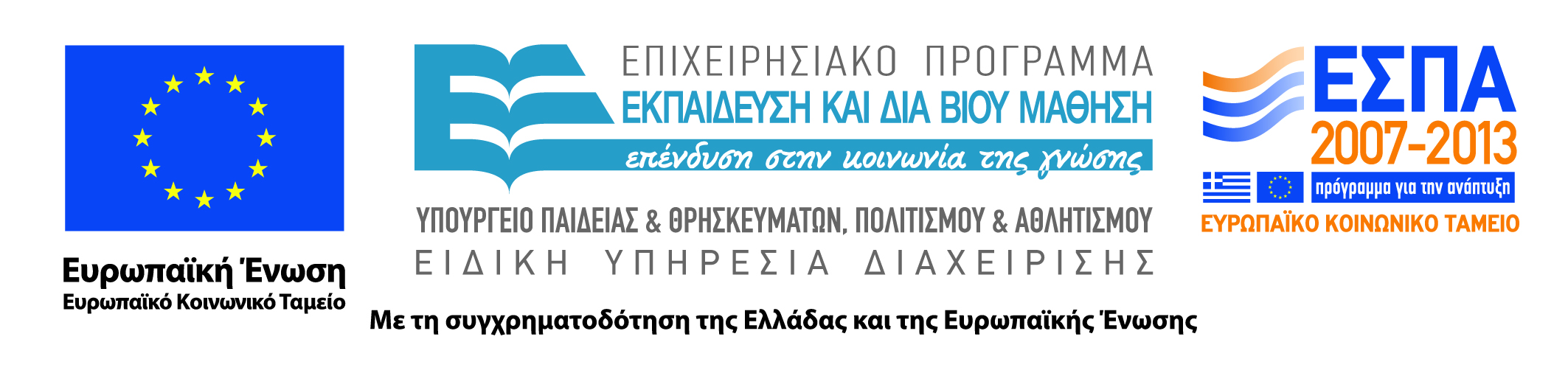 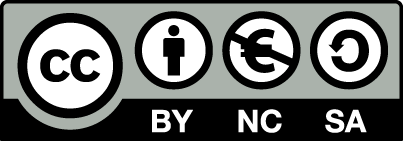 Σημειώματα
Σημείωμα Αναφοράς
Copyright Τεχνολογικό Εκπαιδευτικό Ίδρυμα Αθήνας, Ευγενία Θεοδότου 2014. Ευγενία Θεοδότου. «Αρχές Οργάνωσης Παιδαγωγικής Πράξης Ι (E). Ενότητα : Παρουσίαση εργασιών (Μέρος Α)». Έκδοση: 1.0. Αθήνα 2014. Διαθέσιμο από τη δικτυακή διεύθυνση: ocp.teiath.gr.
Σημείωμα Αδειοδότησης
Το παρόν υλικό διατίθεται με τους όρους της άδειας χρήσης Creative Commons Αναφορά, Μη Εμπορική Χρήση Παρόμοια Διανομή 4.0 [1] ή μεταγενέστερη, Διεθνής Έκδοση.   Εξαιρούνται τα αυτοτελή έργα τρίτων π.χ. φωτογραφίες, διαγράμματα κ.λ.π., τα οποία εμπεριέχονται σε αυτό. Οι όροι χρήσης των έργων τρίτων επεξηγούνται στη διαφάνεια  «Επεξήγηση όρων χρήσης έργων τρίτων». 
Τα έργα για τα οποία έχει ζητηθεί άδεια  αναφέρονται στο «Σημείωμα  Χρήσης Έργων Τρίτων».
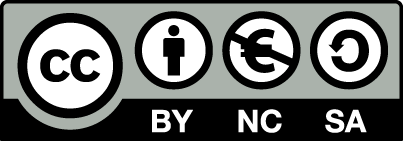 [1] http://creativecommons.org/licenses/by-nc-sa/4.0/ 
Ως Μη Εμπορική ορίζεται η χρήση:
που δεν περιλαμβάνει άμεσο ή έμμεσο οικονομικό όφελος από την χρήση του έργου, για το διανομέα του έργου και αδειοδόχο
που δεν περιλαμβάνει οικονομική συναλλαγή ως προϋπόθεση για τη χρήση ή πρόσβαση στο έργο
που δεν προσπορίζει στο διανομέα του έργου και αδειοδόχο έμμεσο οικονομικό όφελος (π.χ. διαφημίσεις) από την προβολή του έργου σε διαδικτυακό τόπο
Ο δικαιούχος μπορεί να παρέχει στον αδειοδόχο ξεχωριστή άδεια να χρησιμοποιεί το έργο για εμπορική χρήση, εφόσον αυτό του ζητηθεί.
Επεξήγηση όρων χρήσης έργων τρίτων
Δεν επιτρέπεται η επαναχρησιμοποίηση του έργου, παρά μόνο εάν ζητηθεί εκ νέου άδεια από το δημιουργό.
©
διαθέσιμο με άδεια CC-BY
Επιτρέπεται η επαναχρησιμοποίηση του έργου και η δημιουργία παραγώγων αυτού με απλή αναφορά του δημιουργού.
διαθέσιμο με άδεια CC-BY-SA
Επιτρέπεται η επαναχρησιμοποίηση του έργου με αναφορά του δημιουργού, και διάθεση του έργου ή του παράγωγου αυτού με την ίδια άδεια.
διαθέσιμο με άδεια CC-BY-ND
Επιτρέπεται η επαναχρησιμοποίηση του έργου με αναφορά του δημιουργού. 
Δεν επιτρέπεται η δημιουργία παραγώγων του έργου.
διαθέσιμο με άδεια CC-BY-NC
Επιτρέπεται η επαναχρησιμοποίηση του έργου με αναφορά του δημιουργού. 
Δεν επιτρέπεται η εμπορική χρήση του έργου.
Επιτρέπεται η επαναχρησιμοποίηση του έργου με αναφορά του δημιουργού
και διάθεση του έργου ή του παράγωγου αυτού με την ίδια άδεια.
Δεν επιτρέπεται η εμπορική χρήση του έργου.
διαθέσιμο με άδεια CC-BY-NC-SA
διαθέσιμο με άδεια CC-BY-NC-ND
Επιτρέπεται η επαναχρησιμοποίηση του έργου με αναφορά του δημιουργού.
Δεν επιτρέπεται η εμπορική χρήση του έργου και η δημιουργία παραγώγων του.
διαθέσιμο με άδεια 
CC0 Public Domain
Επιτρέπεται η επαναχρησιμοποίηση του έργου, η δημιουργία παραγώγων αυτού και η εμπορική του χρήση, χωρίς αναφορά του δημιουργού.
Επιτρέπεται η επαναχρησιμοποίηση του έργου, η δημιουργία παραγώγων αυτού και η εμπορική του χρήση, χωρίς αναφορά του δημιουργού.
διαθέσιμο ως κοινό κτήμα
χωρίς σήμανση
Συνήθως δεν επιτρέπεται η επαναχρησιμοποίηση του έργου.
127
Διατήρηση Σημειωμάτων
Οποιαδήποτε αναπαραγωγή ή διασκευή του υλικού θα πρέπει να συμπεριλαμβάνει:
το Σημείωμα Αναφοράς
το Σημείωμα Αδειοδότησης
τη δήλωση Διατήρησης Σημειωμάτων
το Σημείωμα Χρήσης Έργων Τρίτων (εφόσον υπάρχει)
μαζί με τους συνοδευόμενους υπερσυνδέσμους.
Χρηματοδότηση
Το παρόν εκπαιδευτικό υλικό έχει αναπτυχθεί στo πλαίσιo του εκπαιδευτικού έργου του διδάσκοντα.
Το έργο «Ανοικτά Ακαδημαϊκά Μαθήματα στο ΤΕΙ Αθήνας» έχει χρηματοδοτήσει μόνο την αναδιαμόρφωση του εκπαιδευτικού υλικού. 
Το έργο υλοποιείται στο πλαίσιο του Επιχειρησιακού Προγράμματος «Εκπαίδευση και Δια Βίου Μάθηση» και συγχρηματοδοτείται από την Ευρωπαϊκή Ένωση (Ευρωπαϊκό Κοινωνικό Ταμείο) και από εθνικούς πόρους.
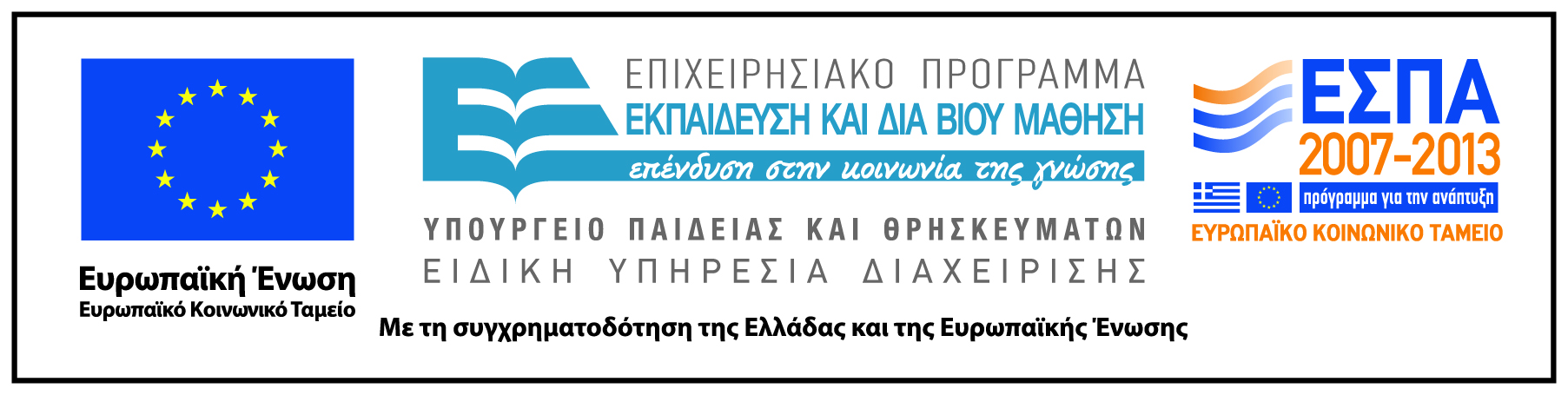